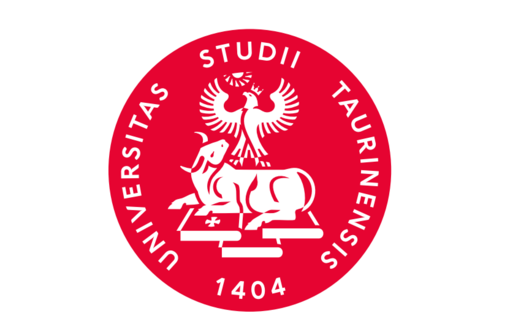 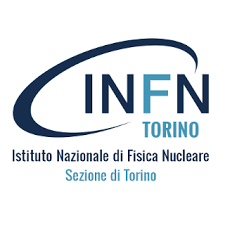 Università degli Studi di Torino
Dipartimento di Fisica 
Corso di Laurea in Fisica
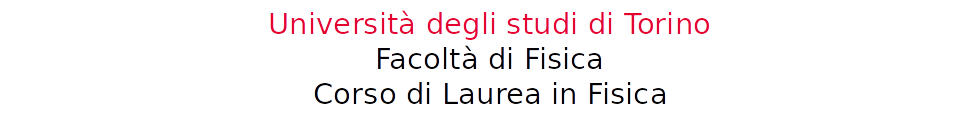 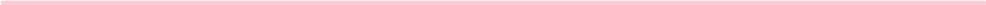 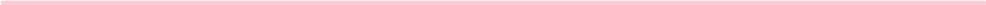 Tesi di Laurea
Analisi della performance di trigger del telescopio di fluorescenza di EUSO-SPB2 durante i field test in Utah
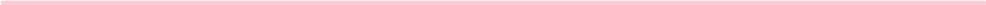 Relatore: Mario Edoardo Bertaina                                                30 Marzo 2023      

 Correlatore: Matteo Battisti                                                Candidato: Daniele Garreffa
Anno Accademico 2021/2022
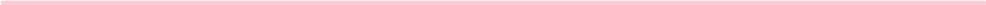 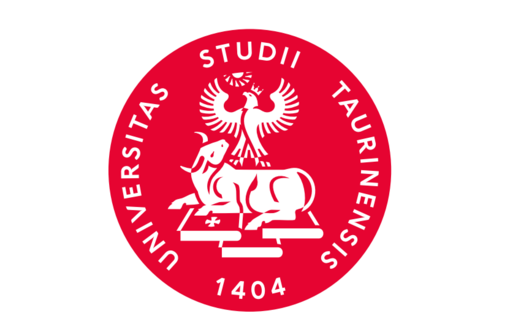 Indice
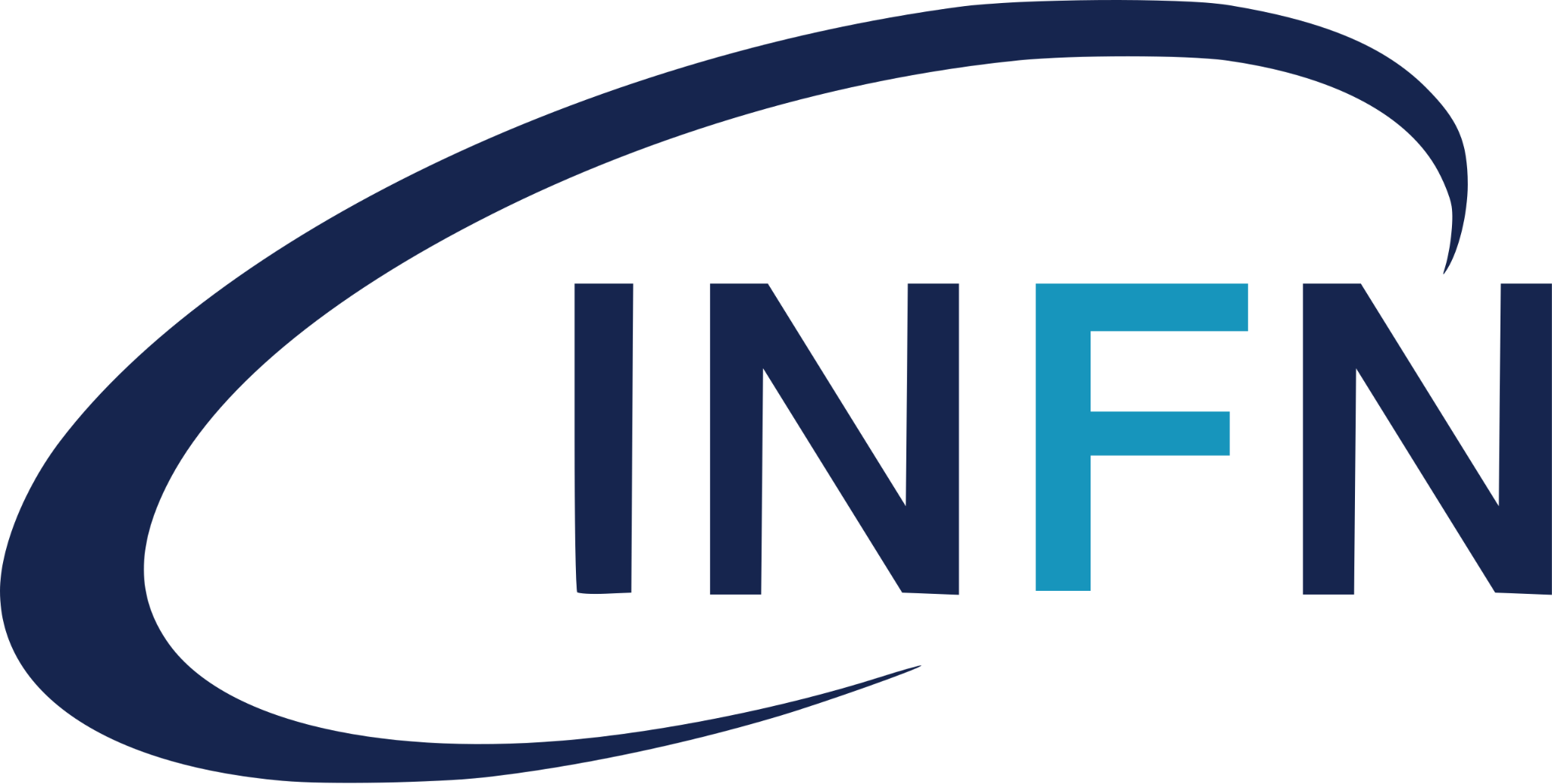 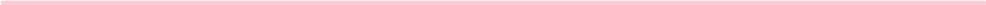 Studio dell’ efficienza di trigger 
Criticità riscontrate durante l’elaborazione dei dati
Confronto con le precedenti missioni e conclusioni
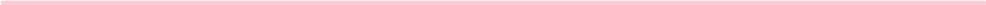 ‹#›
30 Marzo 2023
Daniele Garreffa
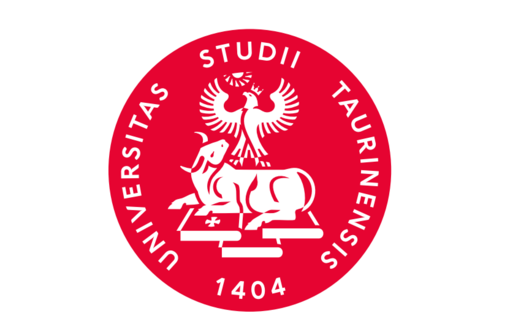 EUSO - SPB2
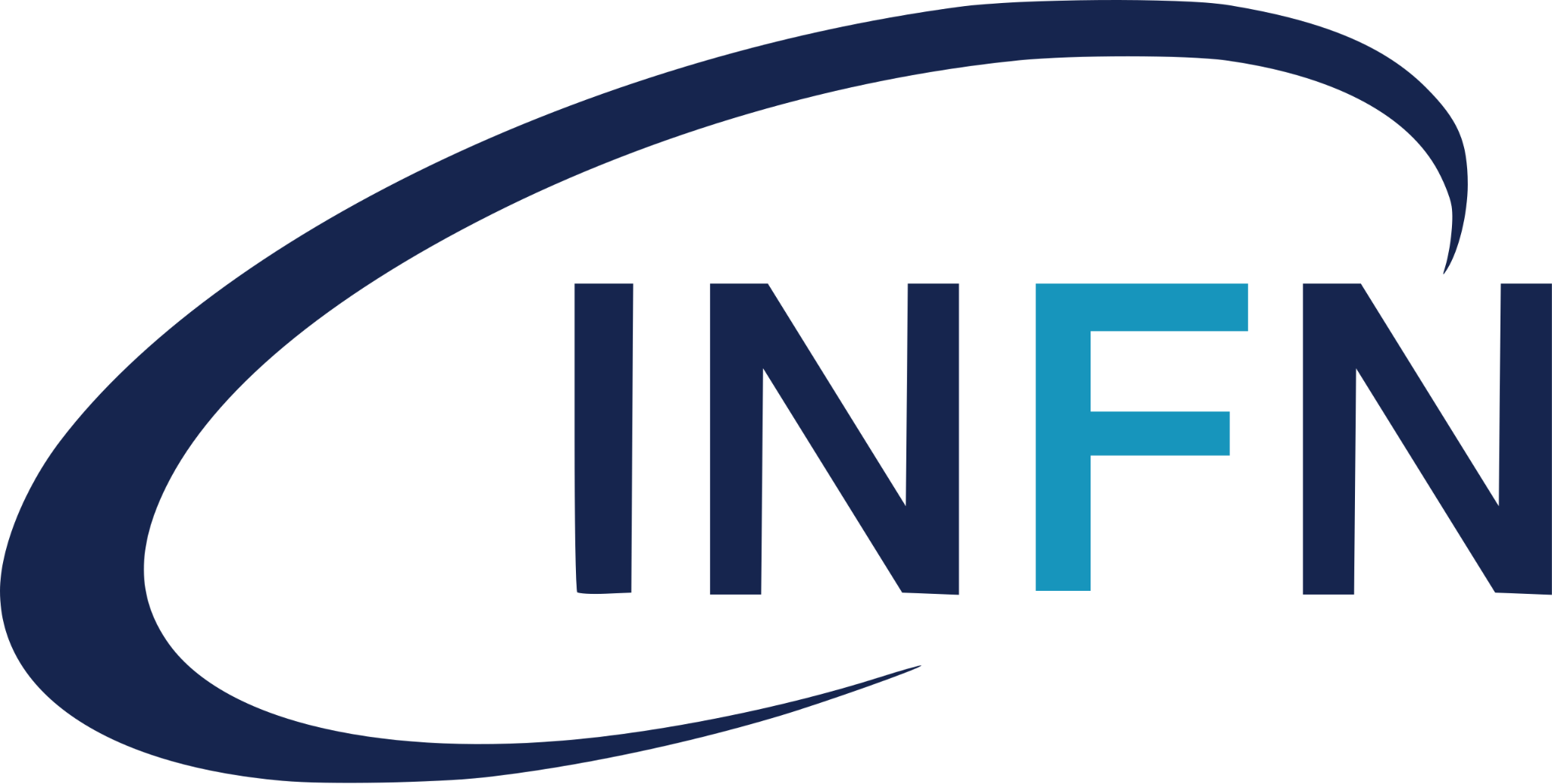 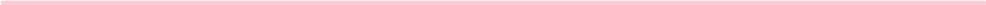 EUSO-SPB2 (Extreme Universe Space Observatory - Super Pressure Balloon 2) è una missione NASA sviluppata per il programma JEM-EUSO

Obiettivi di misura:
Raggi cosmici alle più alte energie (UHECR)
Sciami (EAS) prodotti dai primari
UHE neutrini
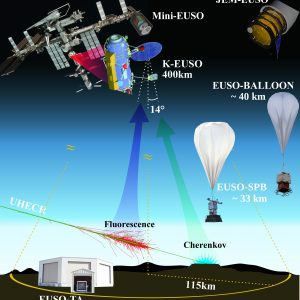 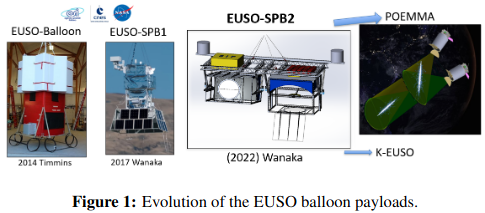 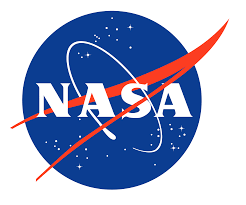 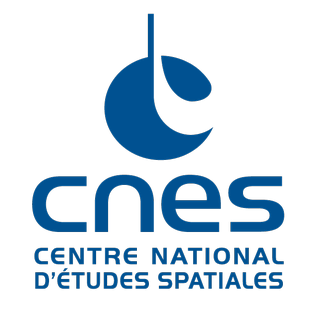 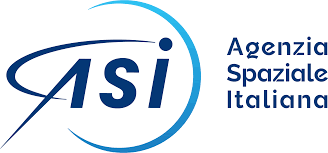 (Probe of Extreme Multi-Messenger Astrophysics)
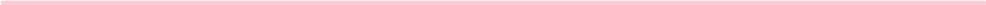 ‹#›
30 Marzo 2023
Daniele Garreffa
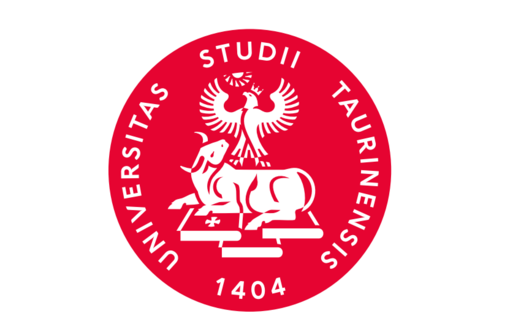 EUSO - SPB2
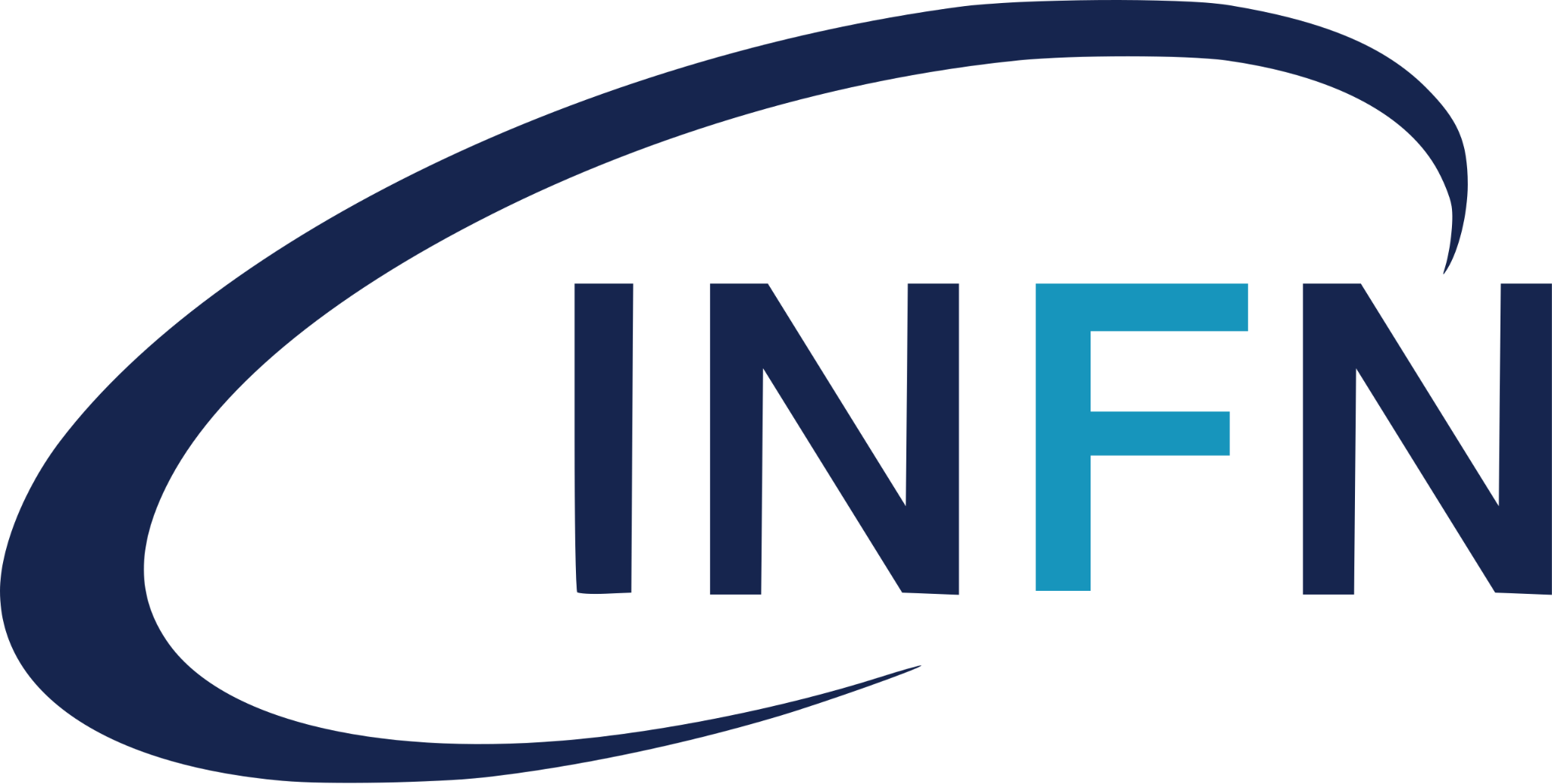 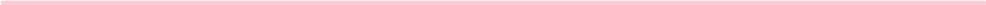 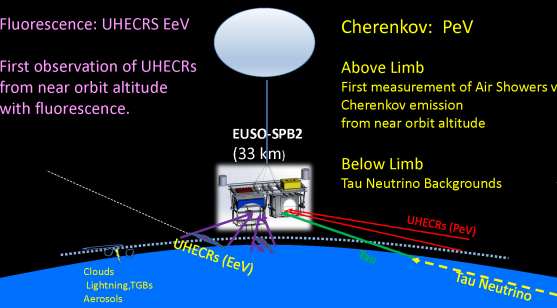 SPB2 è composto da:
▶ un Telescopio Čerenkov (CT)
Luce Čerenkov, 107 GeV < E < 108 GeV
EAS leptoni τ, prodotti da ντ 
Earth-skimming con  E > 10 PeV
SiPM puntati verso l’orizzonte
Luce di 
fluorescenza
Terra
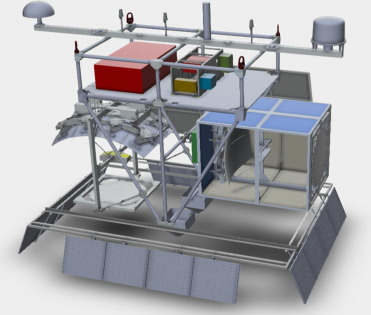 Terra
FT
CT
▶ un Telescopio di Fluorescenza (FT)
Luce di fluorescenza da UHECRs, E ~ EeV
Ottica di Schmidt, camera UV (300-420 nm)
MAPMT puntati verso il basso, risoluzione temporale di 1,05 μs
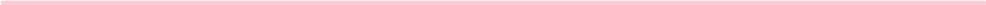 ‹#›
30 Marzo 2023
Daniele Garreffa
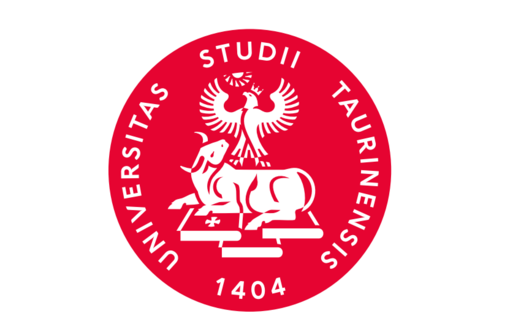 FT e logica di trigger
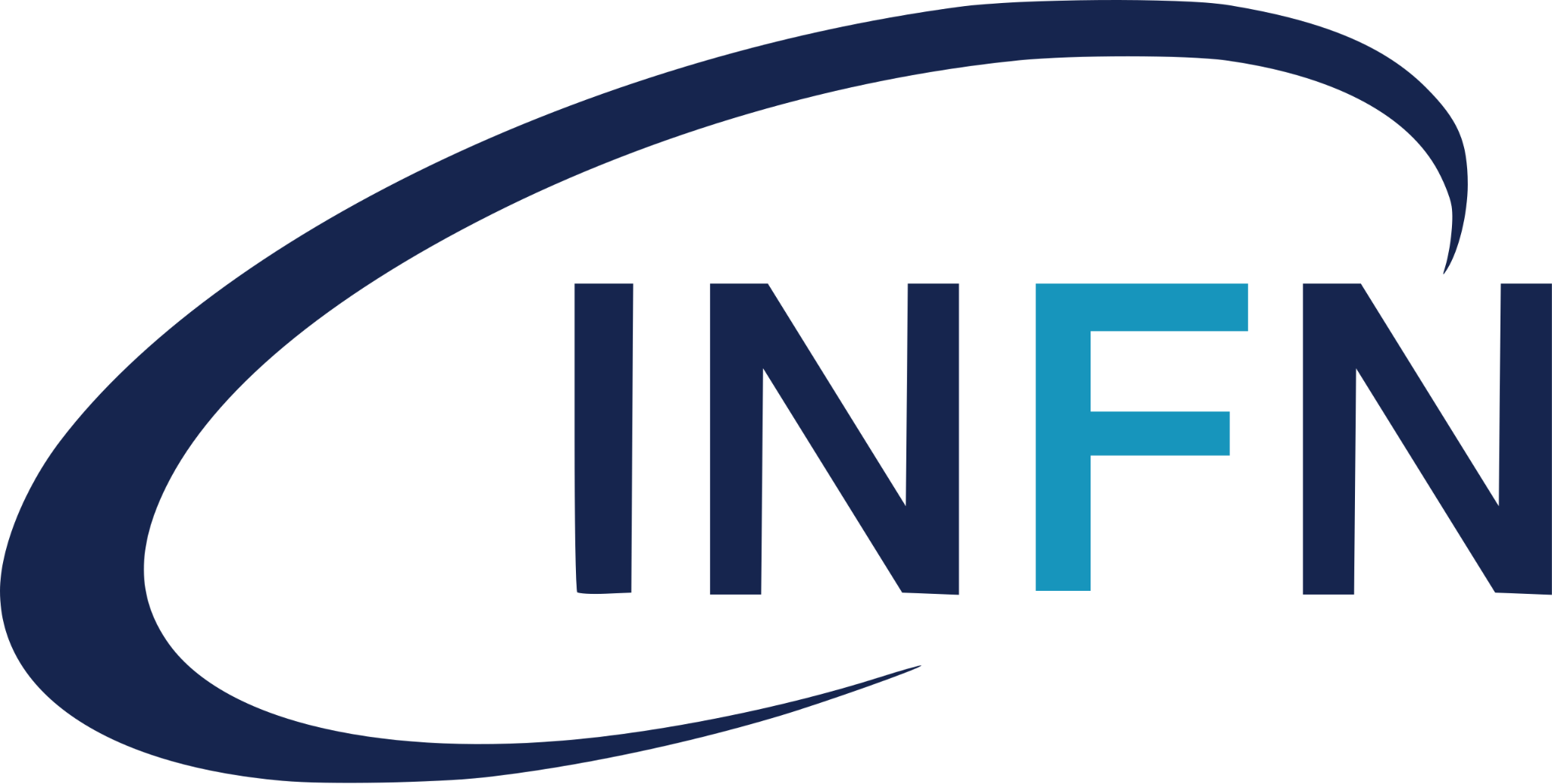 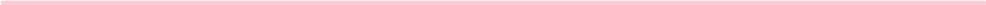 Il nuovo detector capterà i segnali di fluorescenza generati da EAS di UHECR ad alte altitudini.
3 PDM (Photo-Detector Module) di 9 Celle Elementari (EC) ciascuna ;
1 EC = 4 MAPMT (Multianode Photo Multiplier Tubes) ;
1 MAPMT = 64 pixel ;
Totale: 6912 pixel, ciascuno con un FoV ~ 0,25°
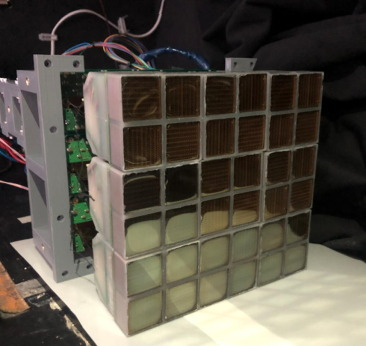 Due modalitá di acquisizione dati
photon counting                                   integrazione di carica
Fotografia di una PDM
time bin di 1,05 μs                                                                       1 GTU (Gate Time Unit)
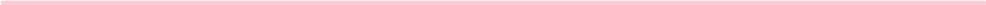 ‹#›
30 Marzo 2023
Daniele Garreffa
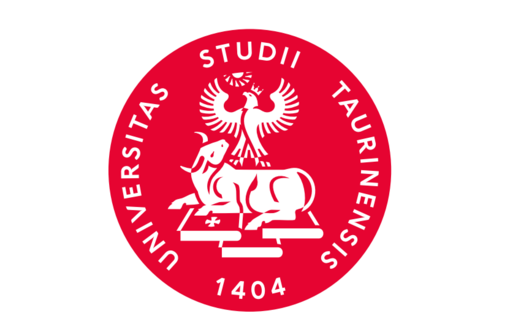 FT e logica di trigger
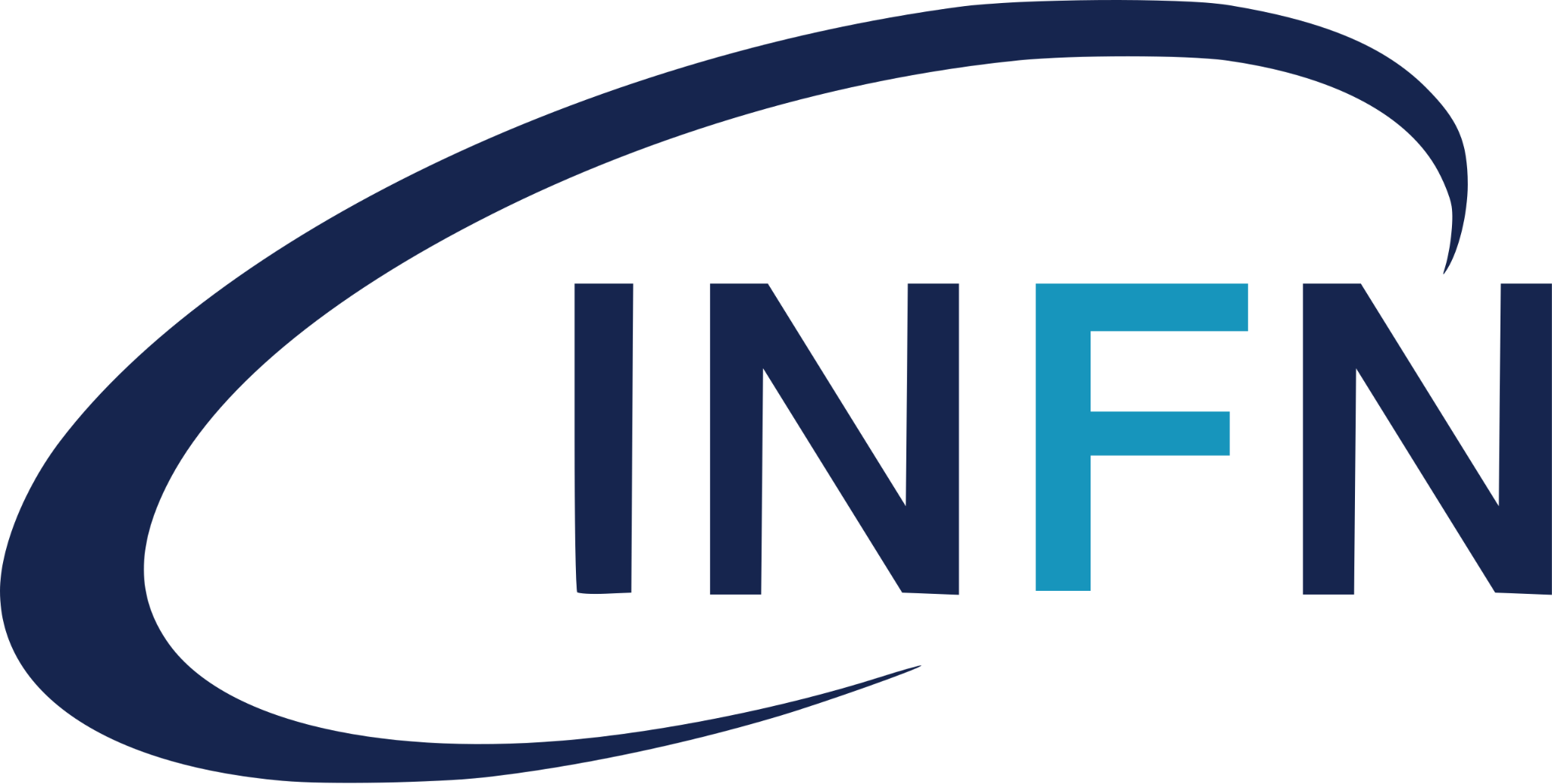 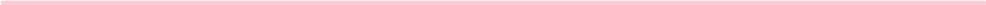 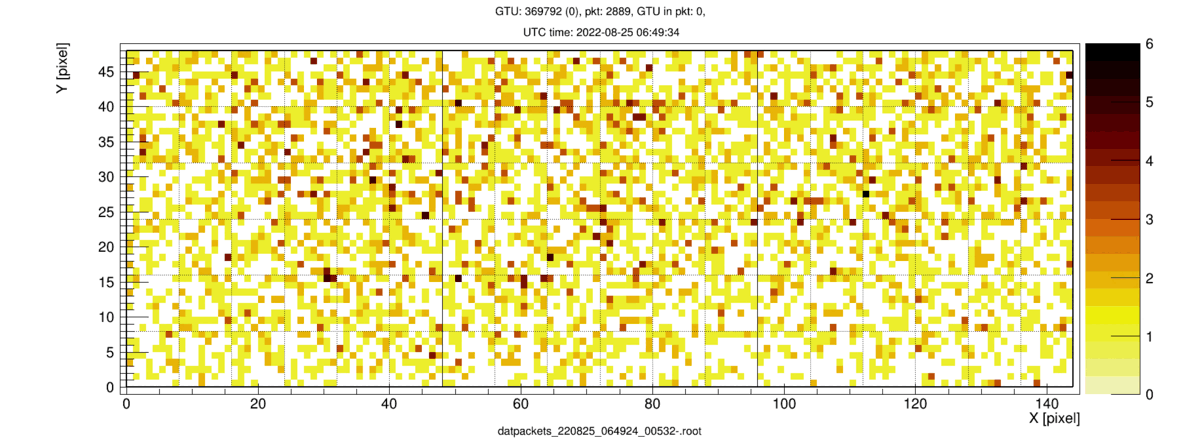 2x2 matrice di pixel non sovrapposti
La LOGICA DI TRIGGER lavora a livello di macropixel
1 PDM  :      48x48p                  24x24mp
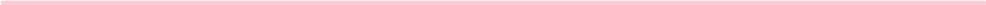 ‹#›
30 Marzo 2023
Daniele Garreffa
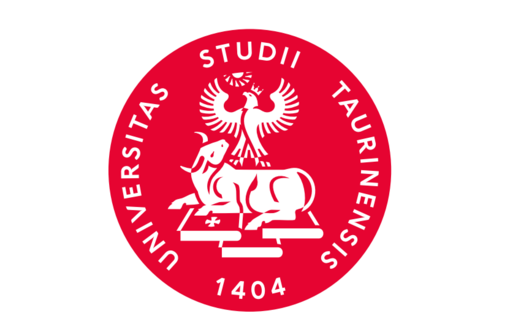 Efficienza di trigger
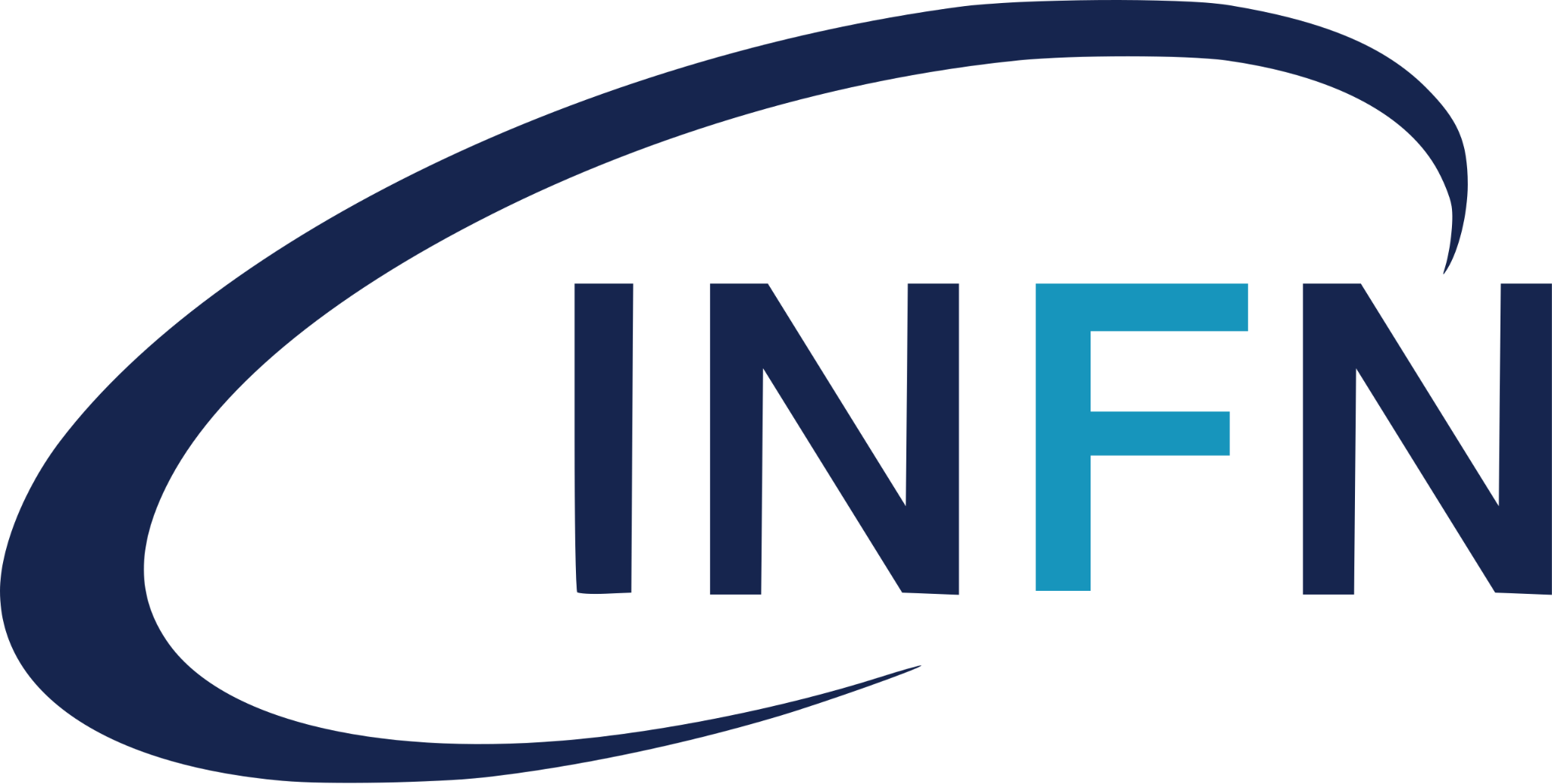 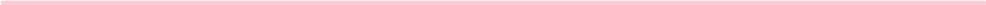 {
log file del laser
FT etos/root data
Field test agosto 2022 Utah (USA)
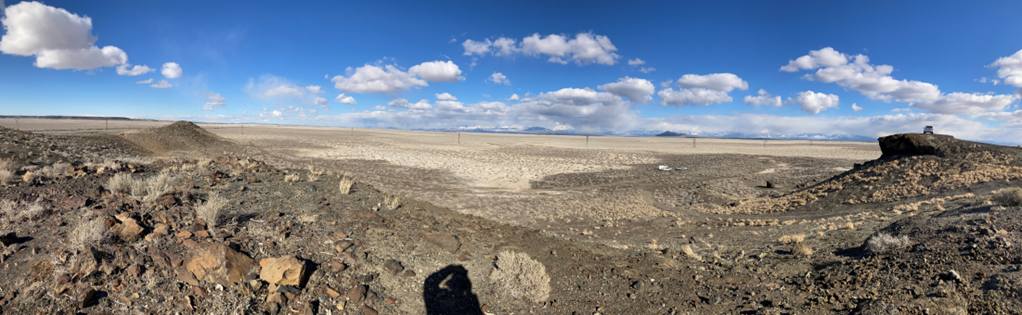 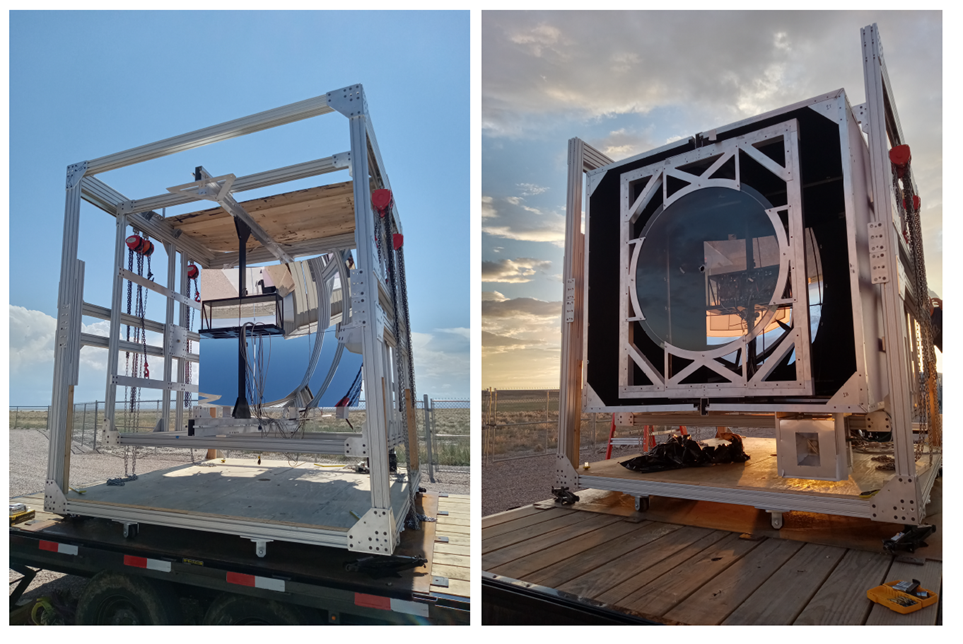 Telescopio
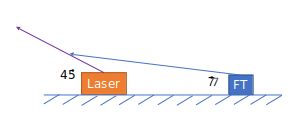 24.1 km
45°
10°
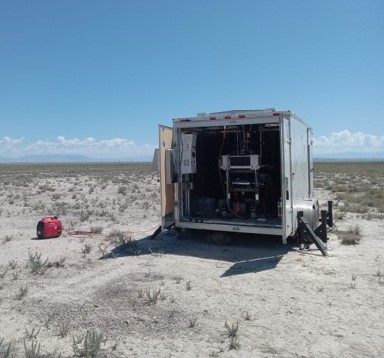 Laser
Geometria del setup sperimentale
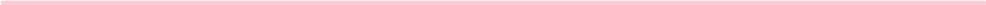 ‹#›
30 Marzo 2023
Daniele Garreffa
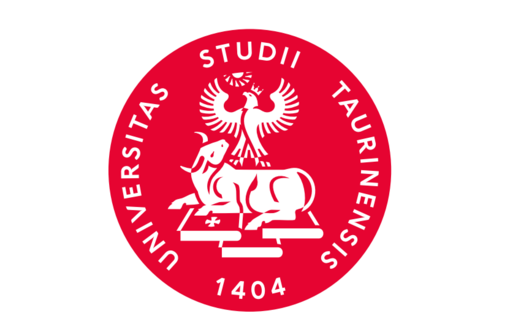 Efficienza di trigger
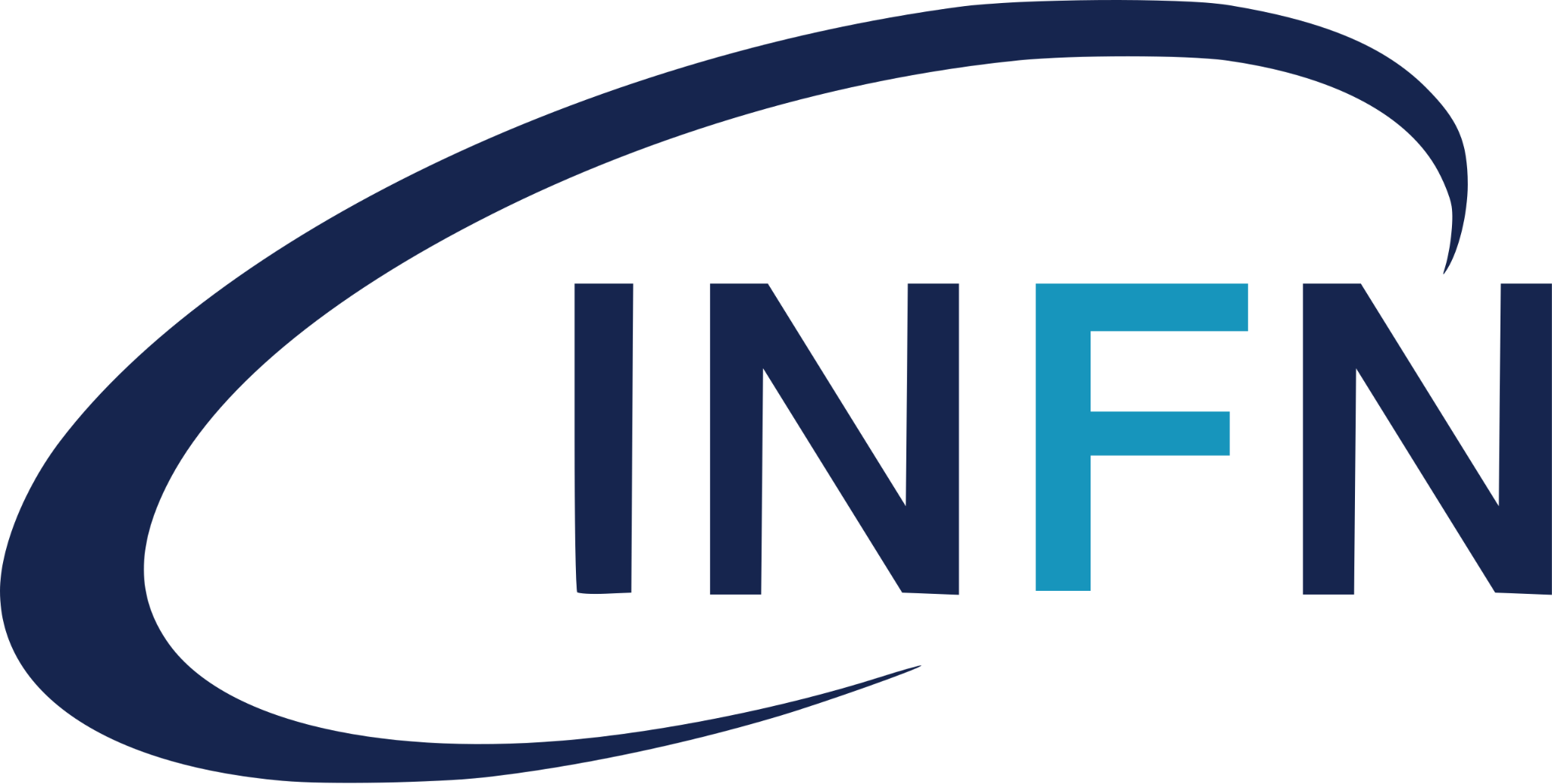 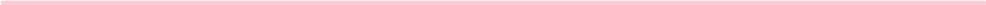 {
log file del laser
FT etos/root data
Field test agosto 2022 Utah (USA)
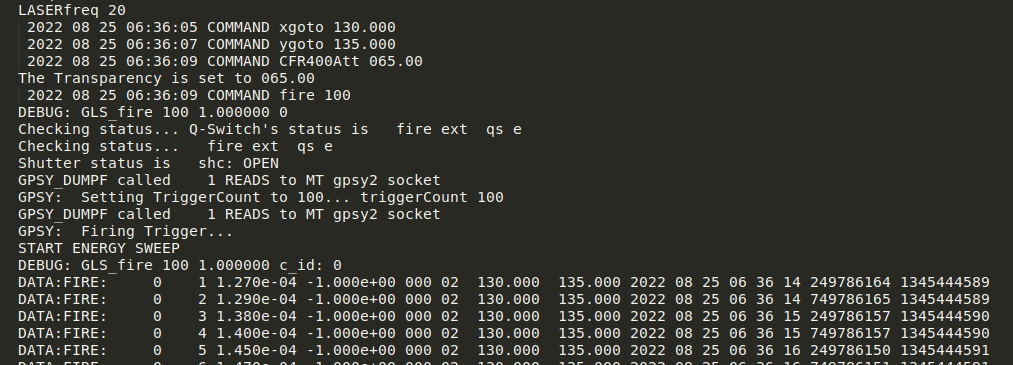 Frequenza
Trasmittanza
Energia del laser [ J ]
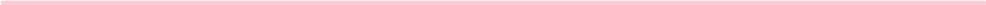 ‹#›
30 Marzo 2023
Daniele Garreffa
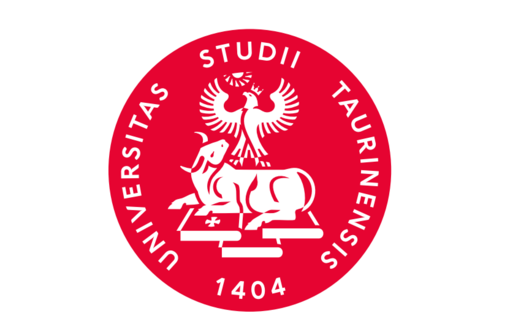 Efficienza di trigger
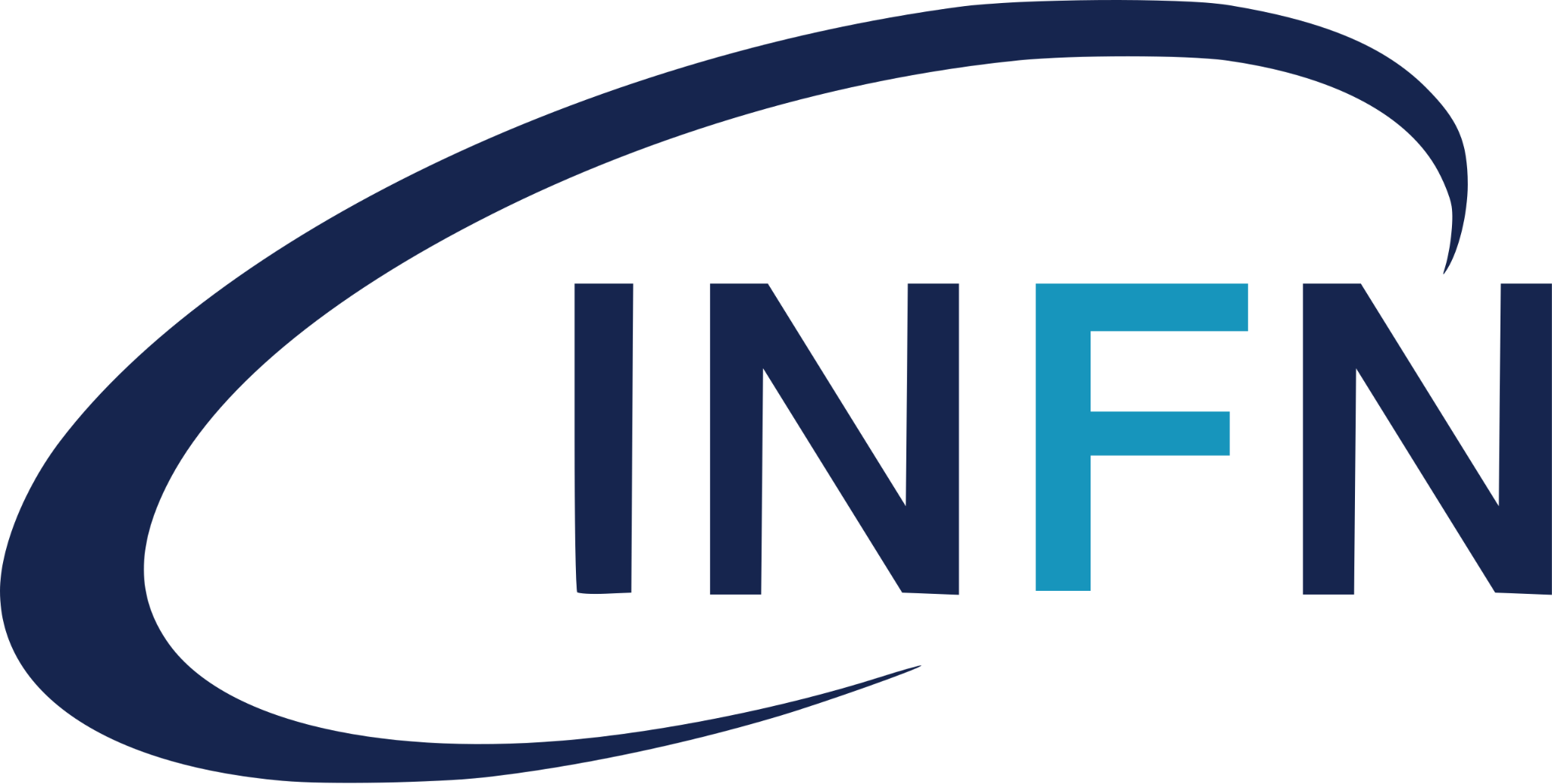 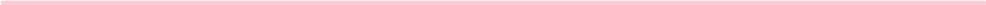 Step 1 - Trovare tutti gli eventi laser
I timestamp degli eventi sono salvati in due branches di Root: 
‘ zynq_timestamp_unix ’             parte intera del timestamp
                                                      (tempo assoluto, risoluzione di un 1 s)
‘ zynq_timestamp_gtu ’             parte decimale del timestamp 
                                                   (n° di GTU dall’inizio del secondo)
Esempio:  25 agosto  >  Energy Sweep data  >  prendiamo i timestamp del 50° evento
zynq_timestamp_unix [50] = 1661409376 s      zynq_timestamp_gtu [50] = 612587 GTU
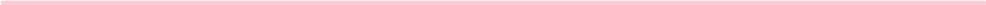 ‹#›
30 Marzo 2023
Daniele Garreffa
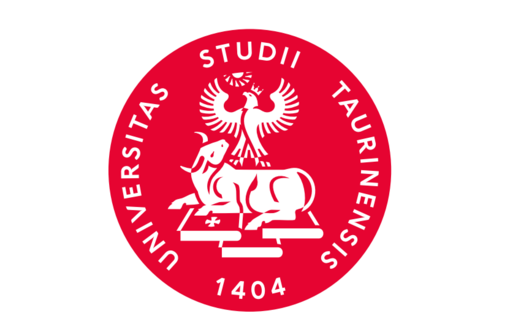 Efficienza di trigger
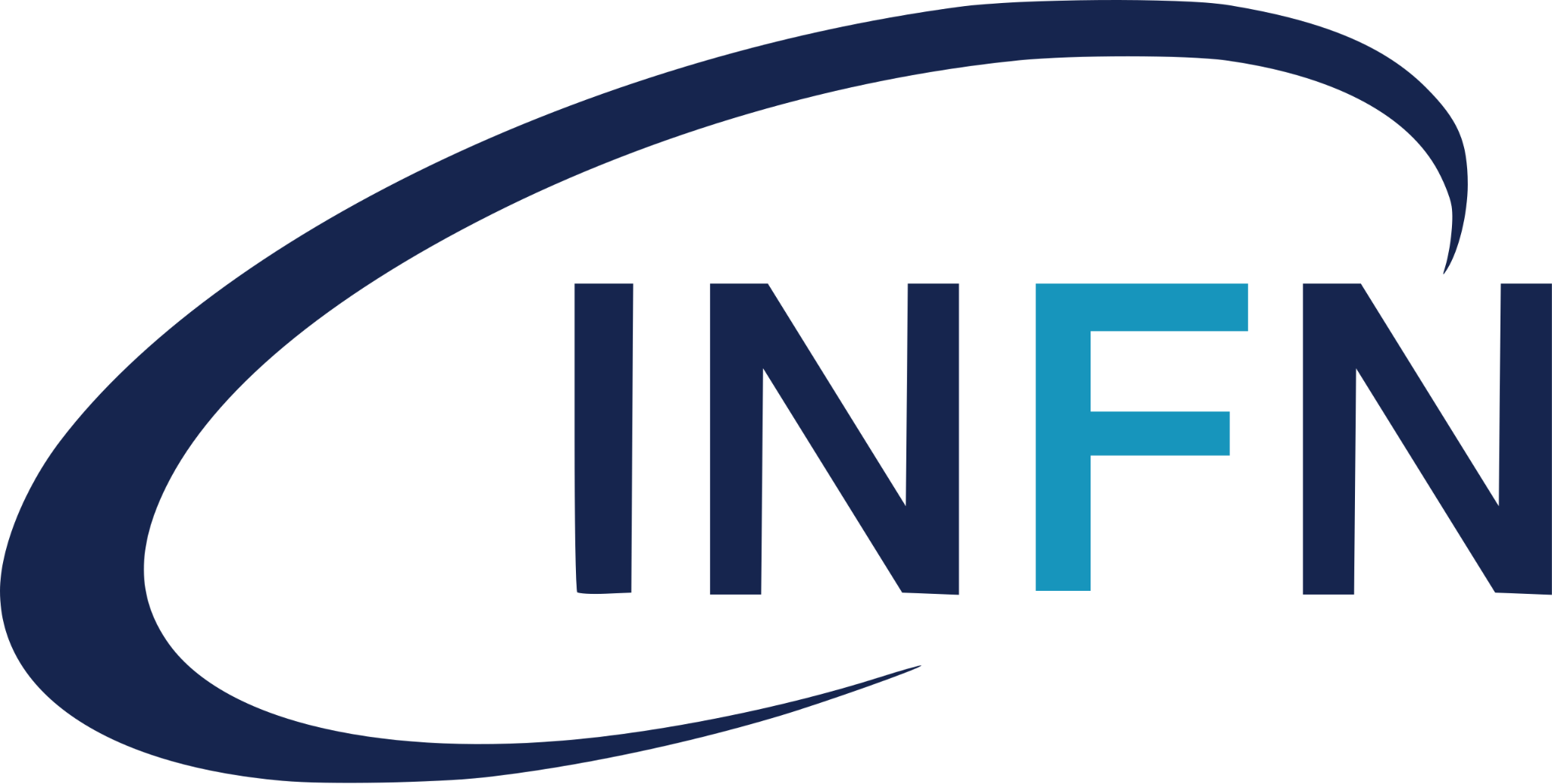 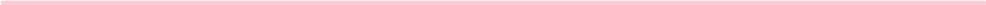 Step 1 - Trovare tutti gli eventi laser
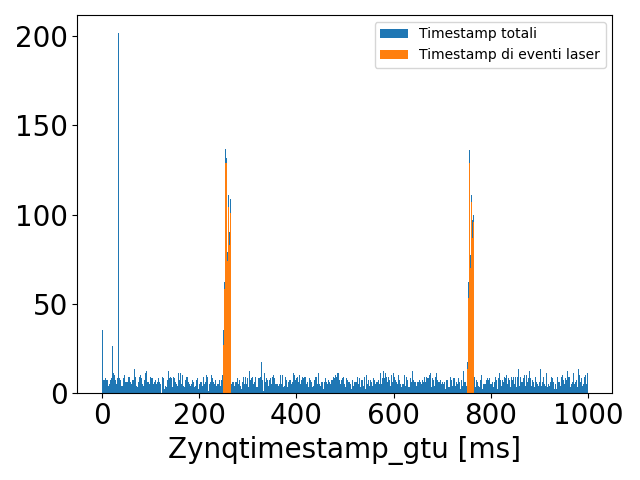 Check manuale con etos di tutti i pacchetti nei due picchi (laser a 2 Hz)
Tutti i laser sono stati identificati
25 agosto :  1381 eventi laser/4945 eventi totali
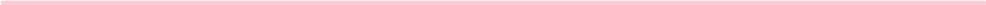 ‹#›
30 Marzo 2023
Daniele Garreffa
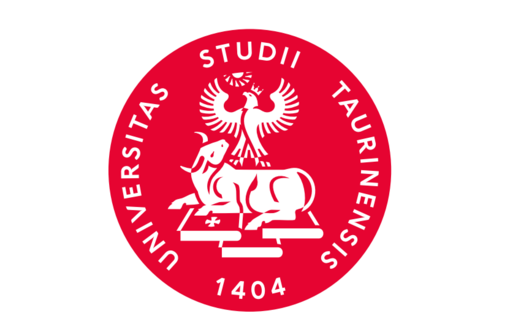 Efficienza di trigger
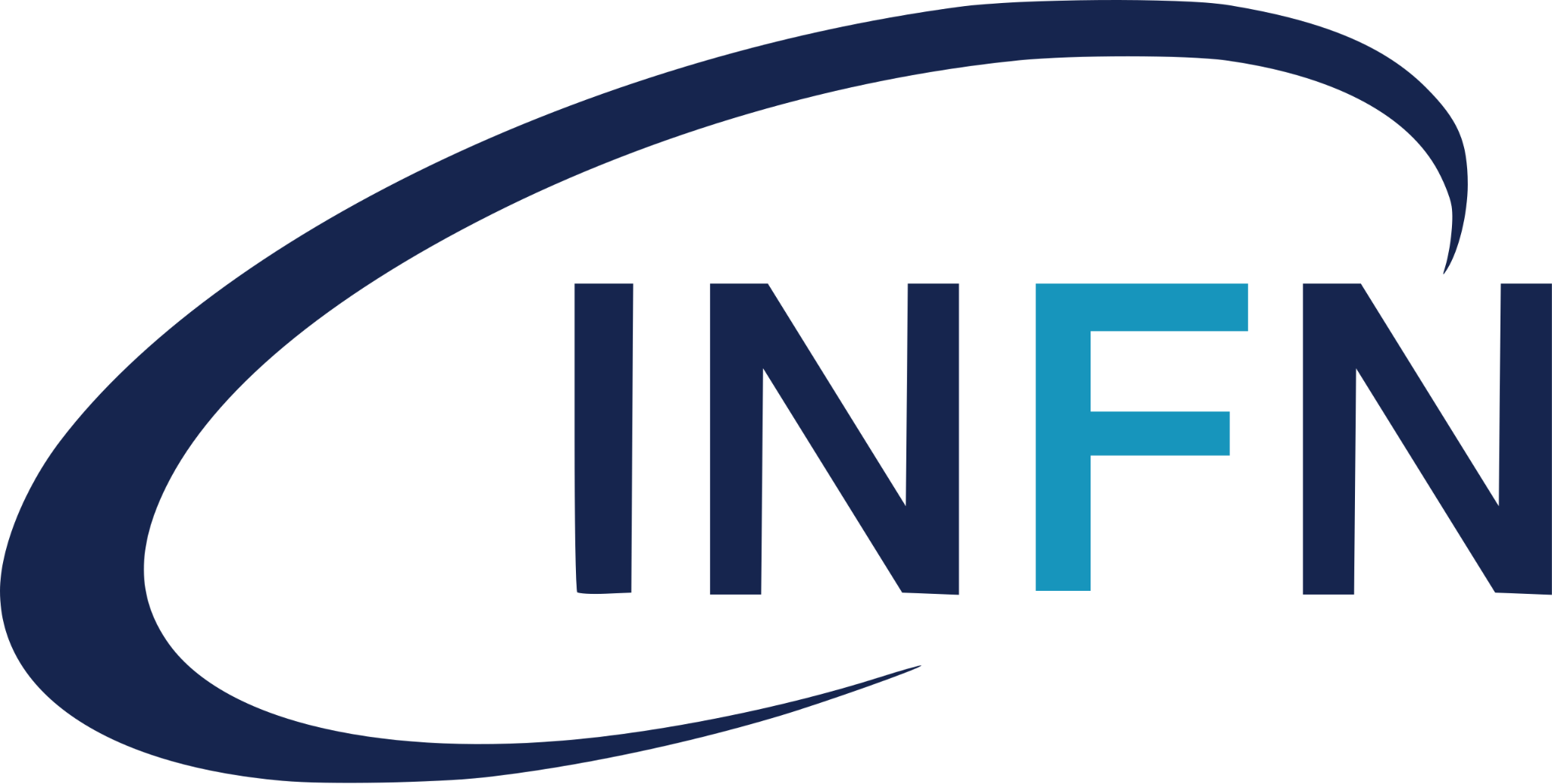 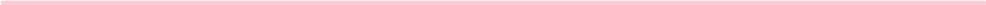 Step 2 - Confronto dei nostri dati con quelli del log file
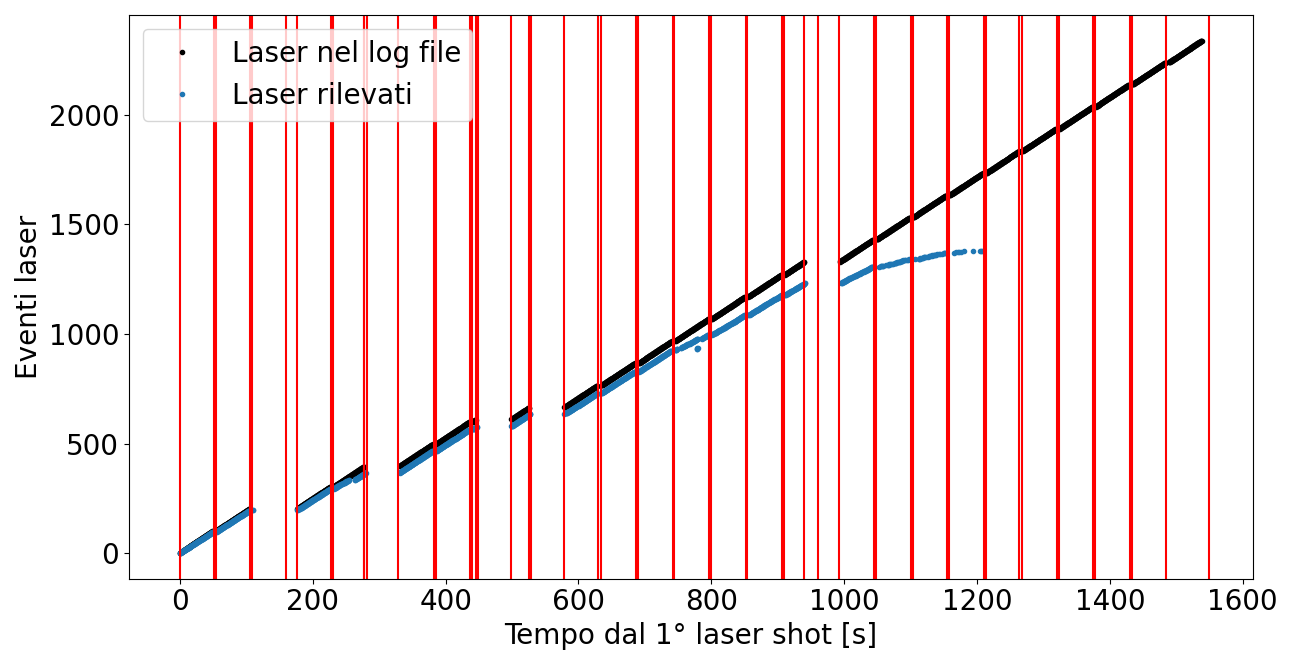 Linee rosse : inizio e fine di un bin in energia
1 energy bin = 100 shot
Tras ∈ [0.65, 0.40]
 

           26 bin totali
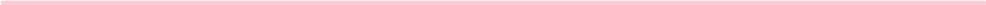 ‹#›
30 Marzo 2023
Daniele Garreffa
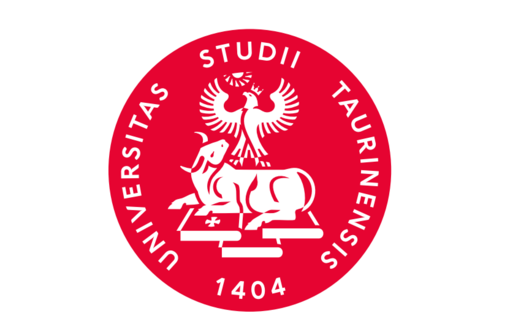 Efficienza di trigger
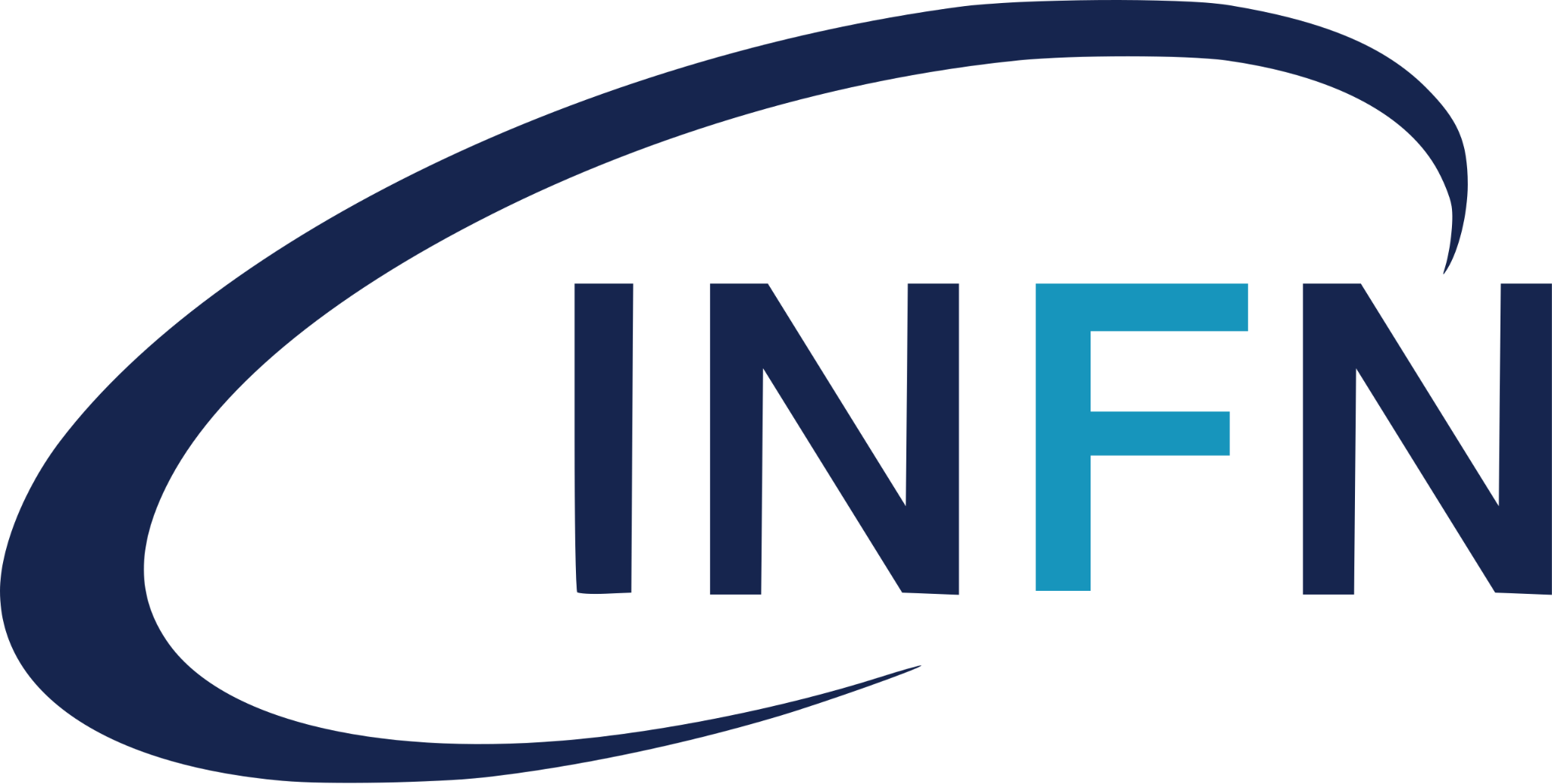 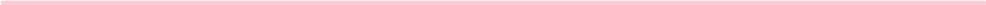 Step 3 - Calcolo dell’ efficienza per ogni valore di trasmittanza
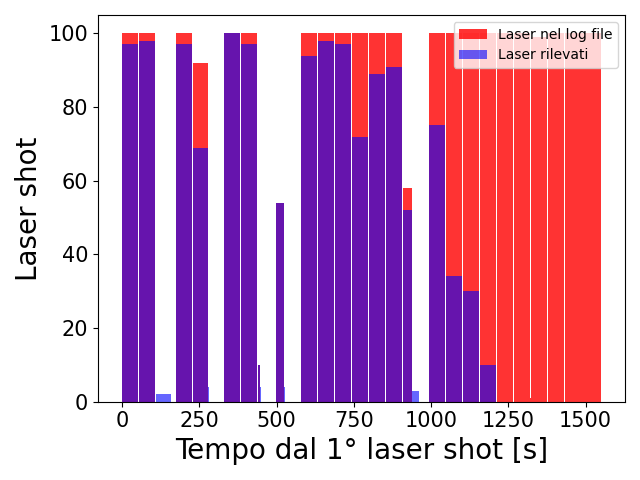 Dal 20° bin non abbiamo più trigger da laser
Rapportando gli shot rilevati con quelli totali possiamo ottenere un’efficienza ∀ bin di trasmittanza
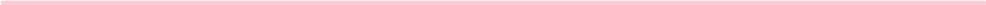 ‹#›
30 Marzo 2023
Daniele Garreffa
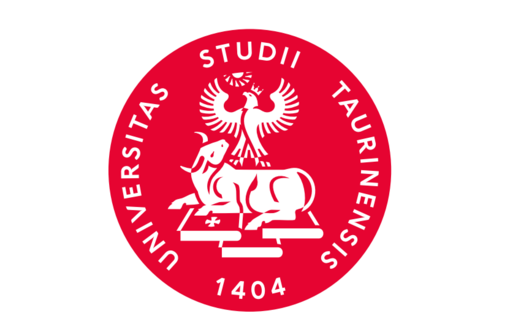 Efficienza di trigger
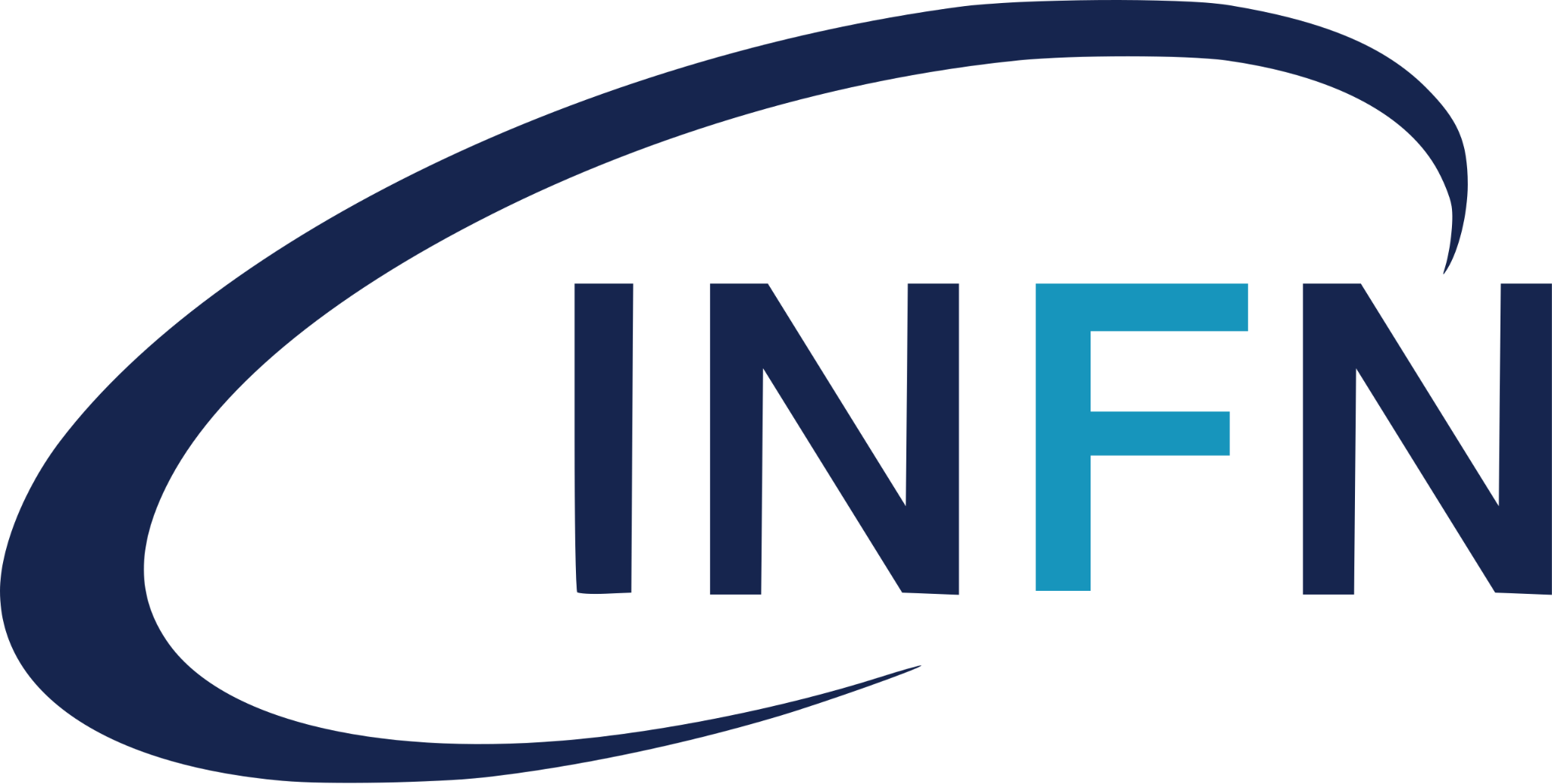 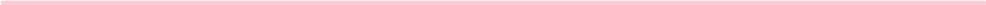 Step 3 - Calcolo dell’ efficienza per ogni valore di trasmittanza
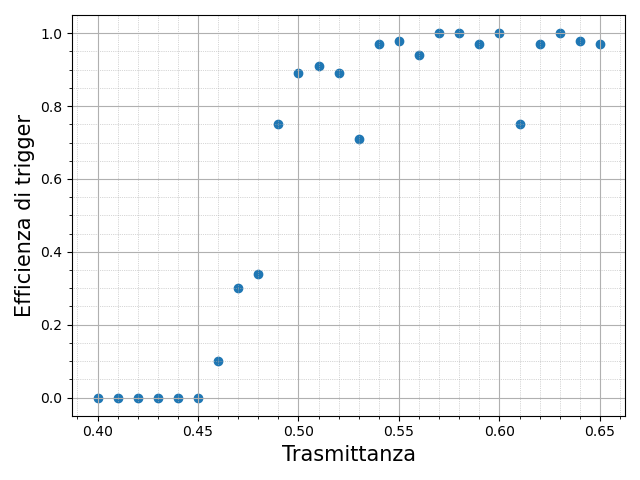 Secondo energy bin
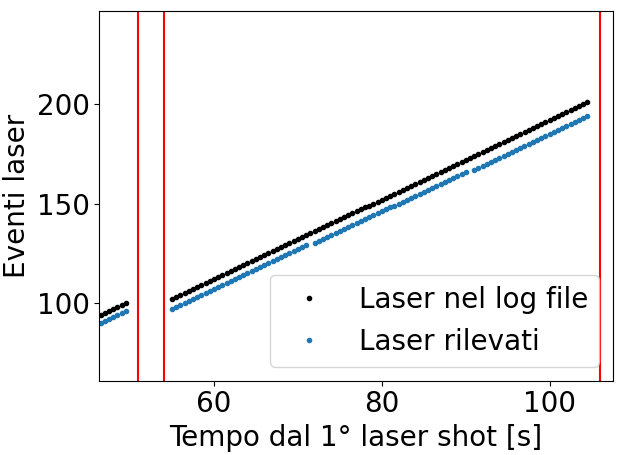 Laser shot mancati (98/100 shot)
I due punti anomali dovuti a problemi elettronici del FT verranno esclusi dal data fit
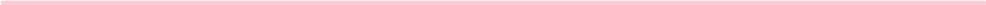 ‹#›
30 Marzo 2023
Daniele Garreffa
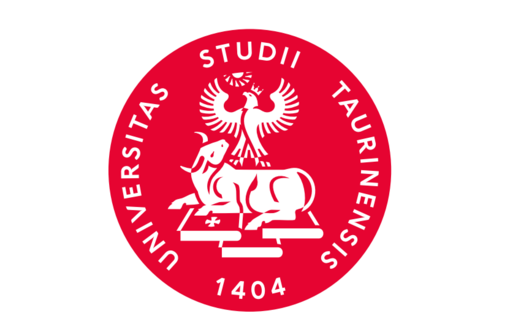 Efficienza di trigger
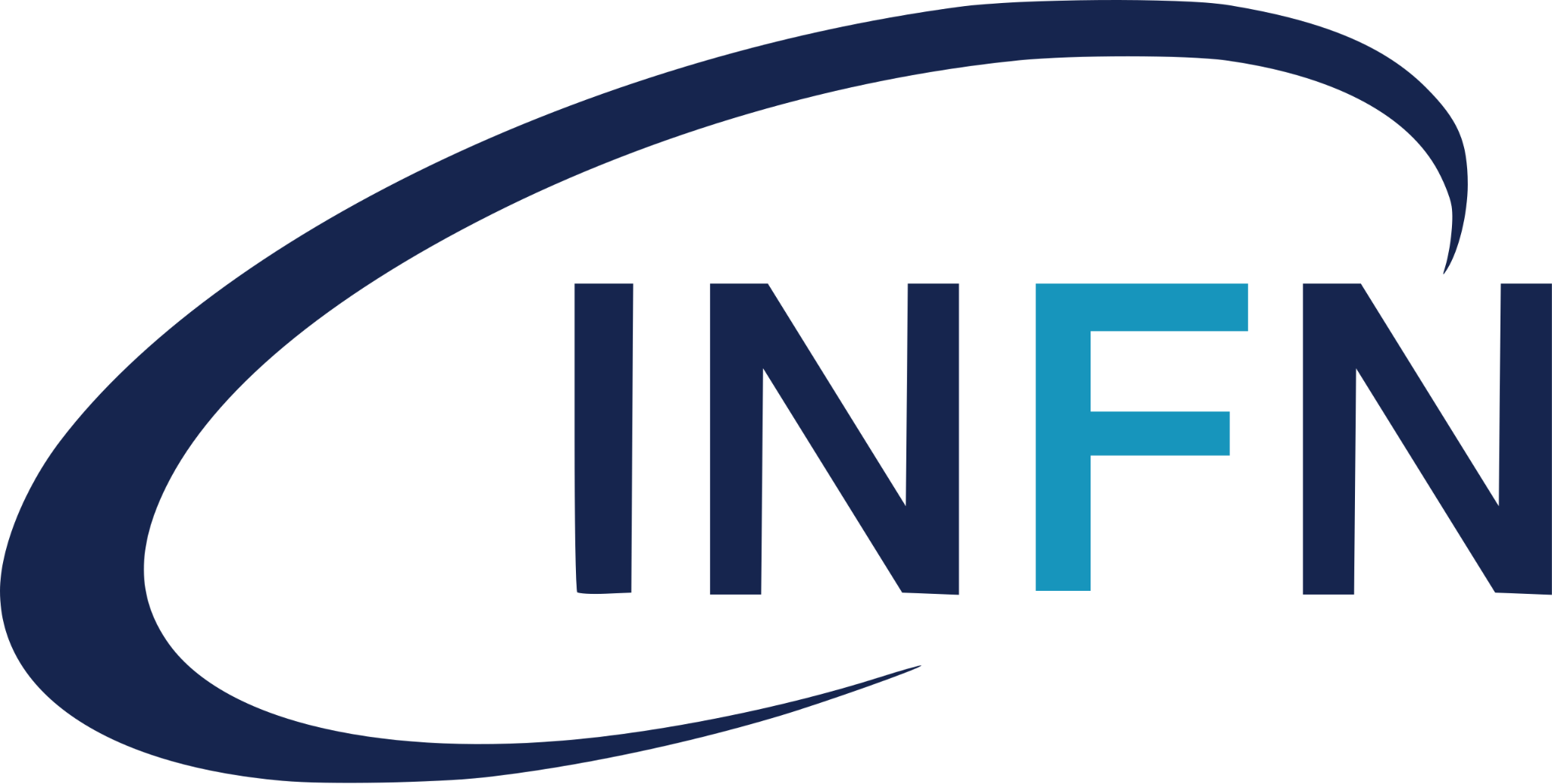 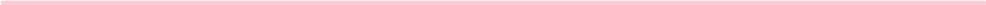 Step 4 - Efficienza di trigger del FT di EUSO-SPB2  (25 agosto 2022)
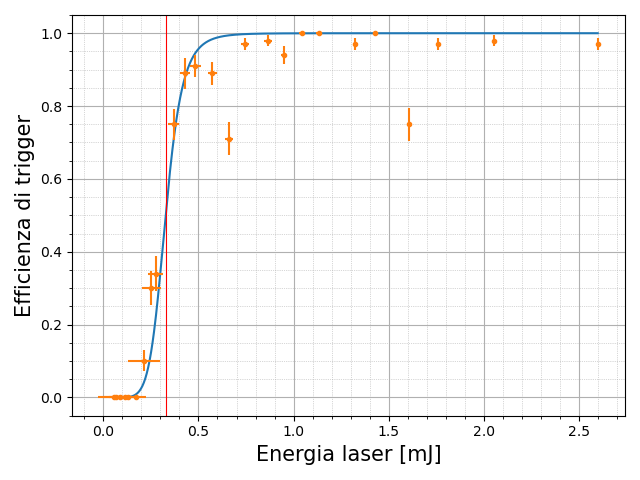 Processo bernoulliano
Probabilità di successo = efficienza (ε)
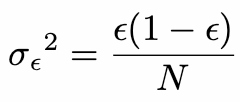 Efficienza 50%: 
(0.33 ± 0.04) mJ
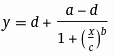 Funzione di fit:
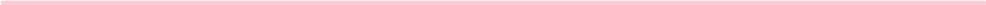 ‹#›
30 Marzo 2023
Daniele Garreffa
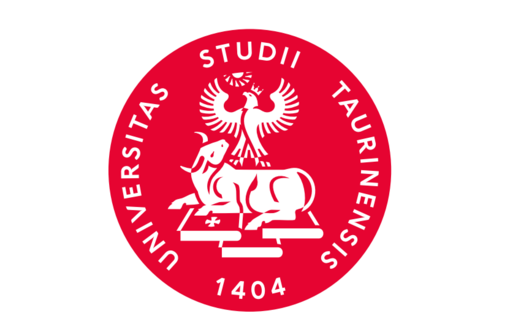 Efficienza di trigger
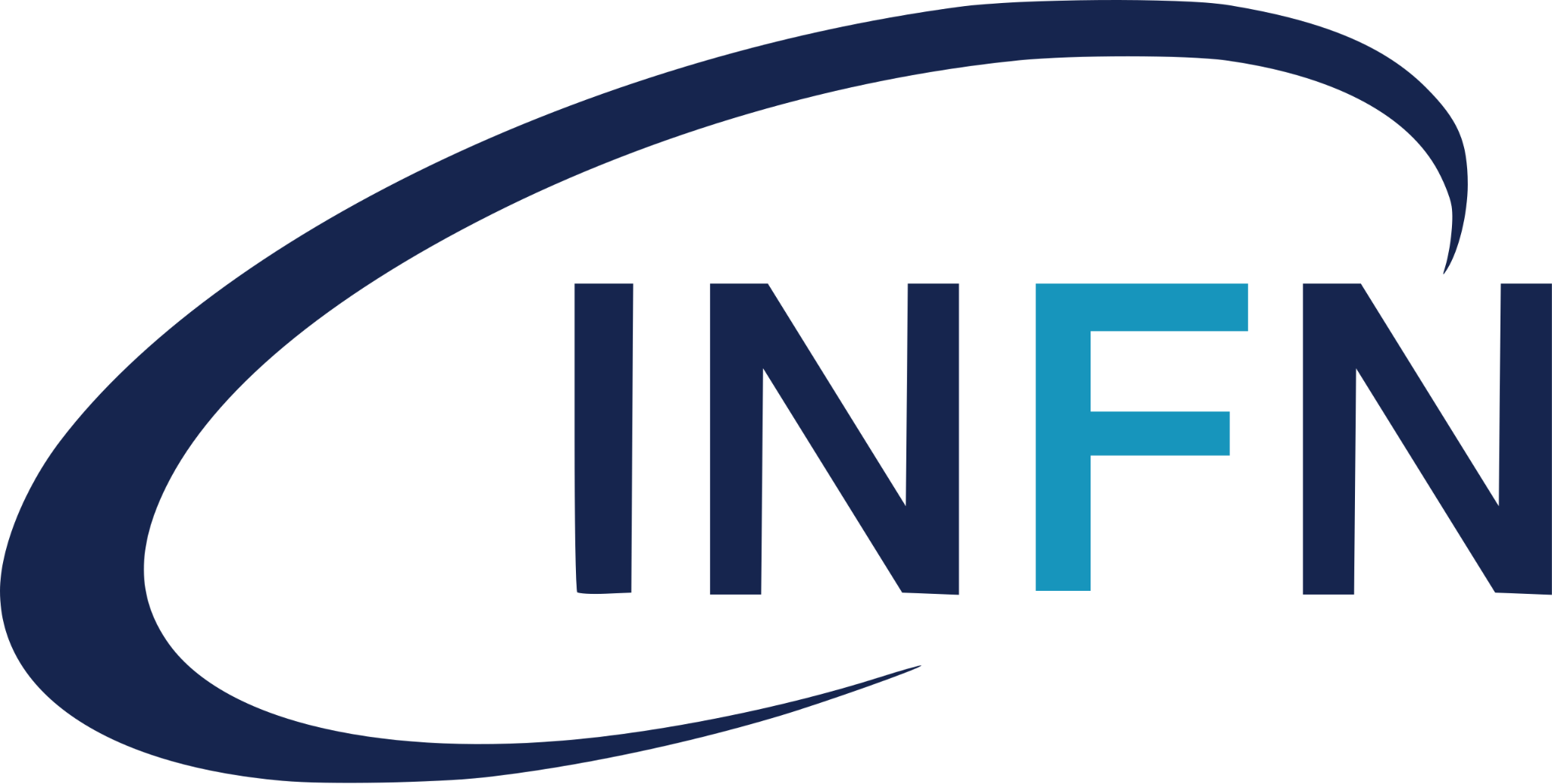 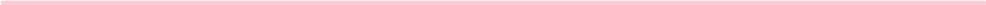 Step 4 - Efficienza di trigger del FT di EUSO-SPB2  (24-25 agosto 2022)
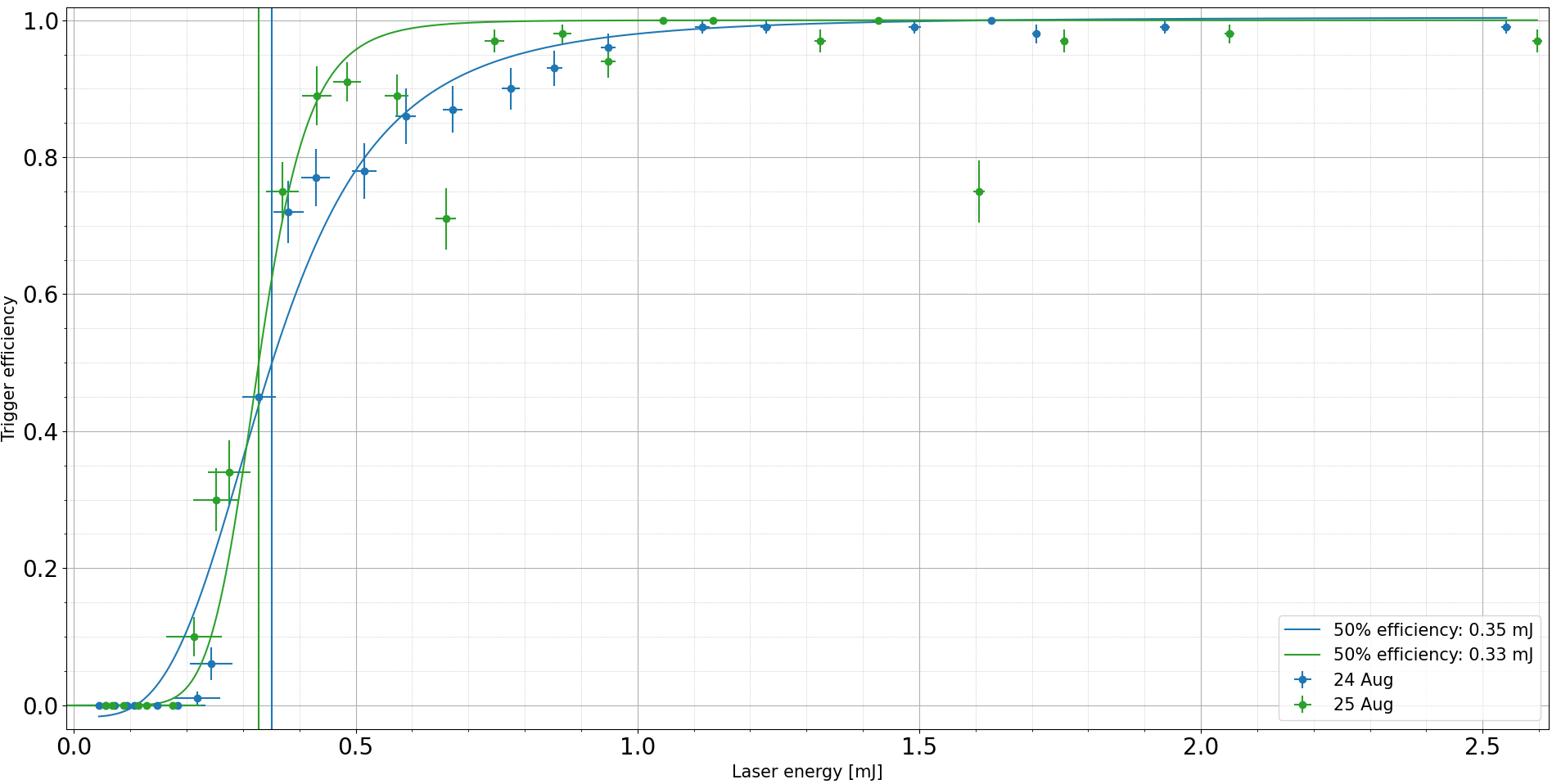 Efficienza di trigger
Efficienza 50% : (0.35 ± 0.03) mJ
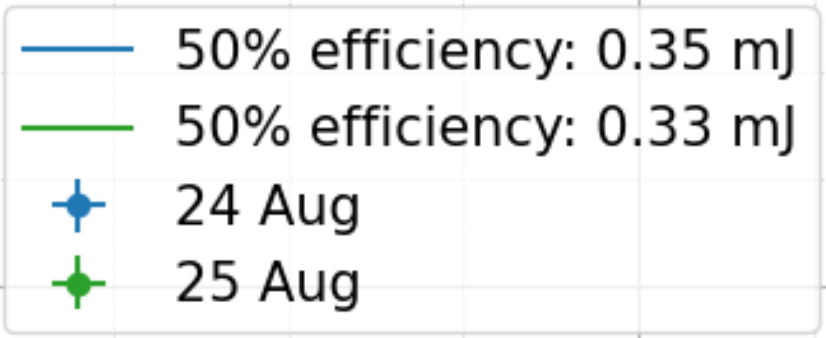 Efficienza 50% : (0.33 ± 0.04) mJ
24 agosto
25 agosto
Energia  laser [mJ]
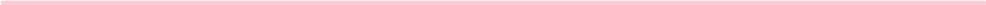 ‹#›
30 Marzo 2023
Daniele Garreffa
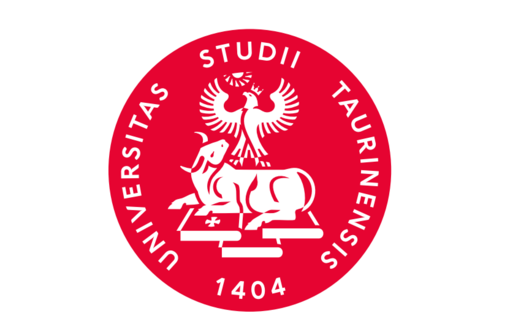 Confronto con SPB1
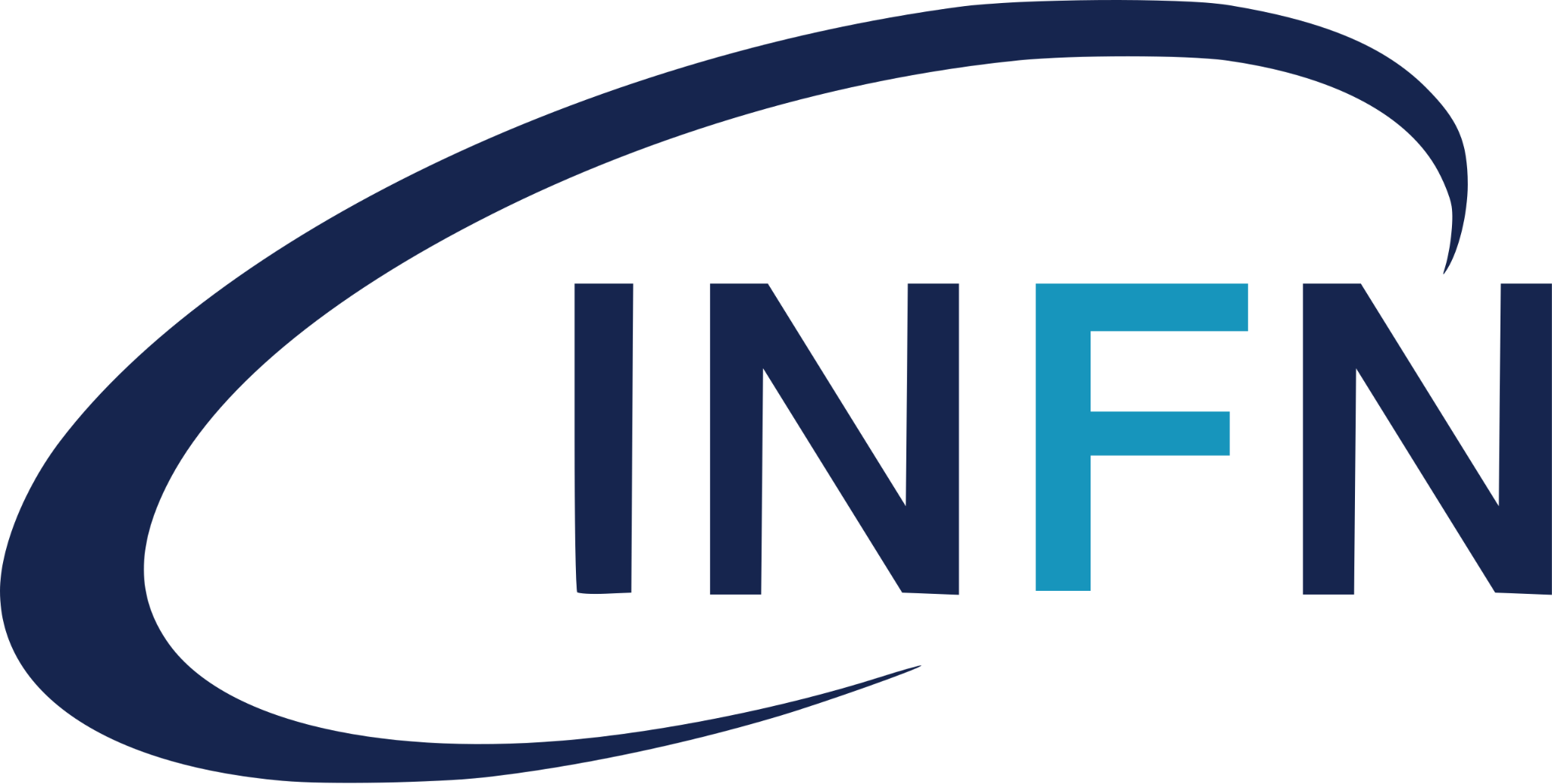 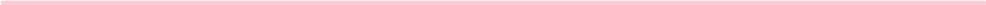 Confrontiamo i risultati ottenuti con quelli di SPB1 (2017) ...
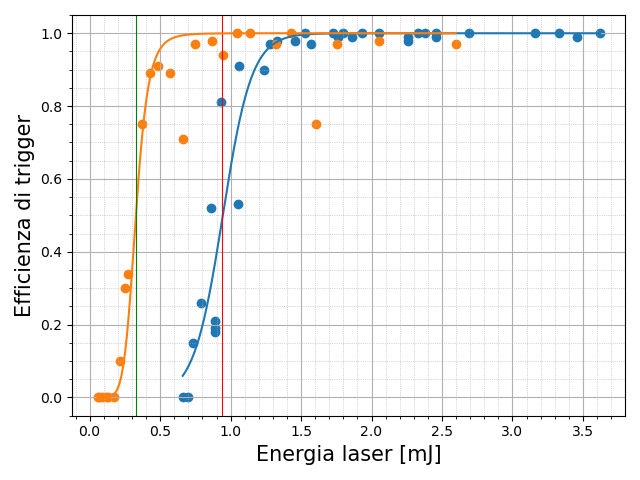 Energia di soglia
✖ ⅓
0.5
0.9 mJ                 0.3 mJ
0.5
(SPB1)
(SPB2)
SPB1
SPB2
0.9
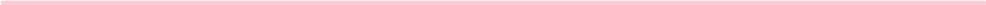 ‹#›
30 Marzo 2023
Daniele Garreffa
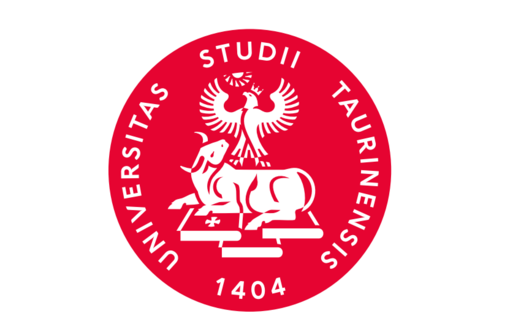 Conclusioni
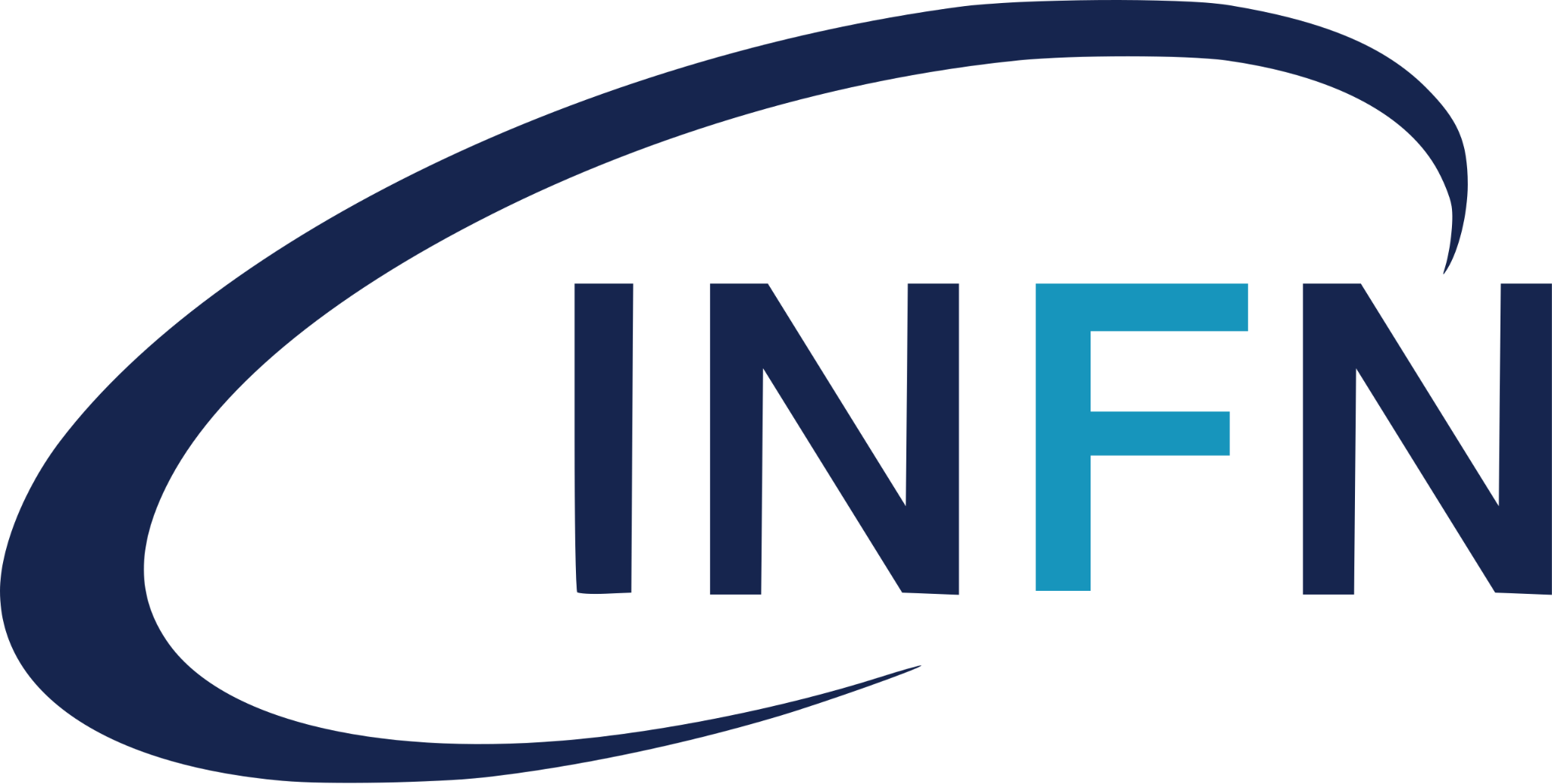 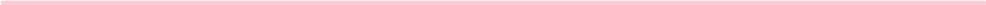 Studio dell’efficienza di trigger dell’FT di SPB2
24 agosto
25 agosto
Field test: energy sweep dei giorni
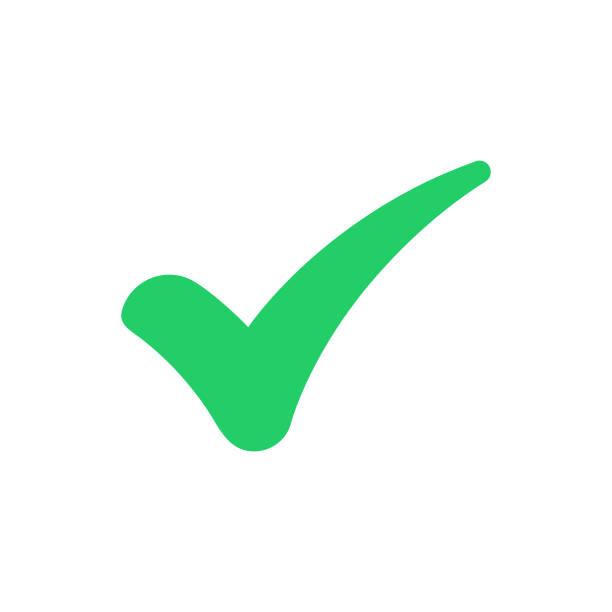 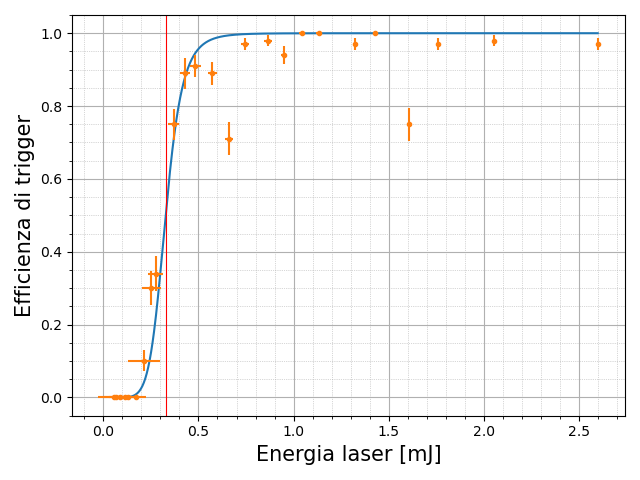 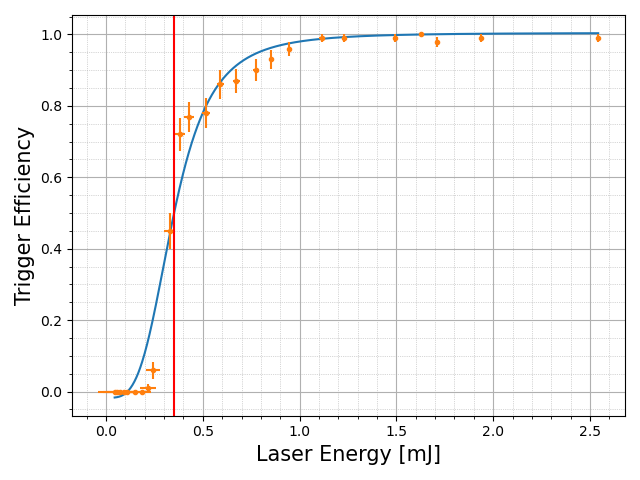 (0.35 ± 0.03) mJ
(0.33 ± 0.04) mJ
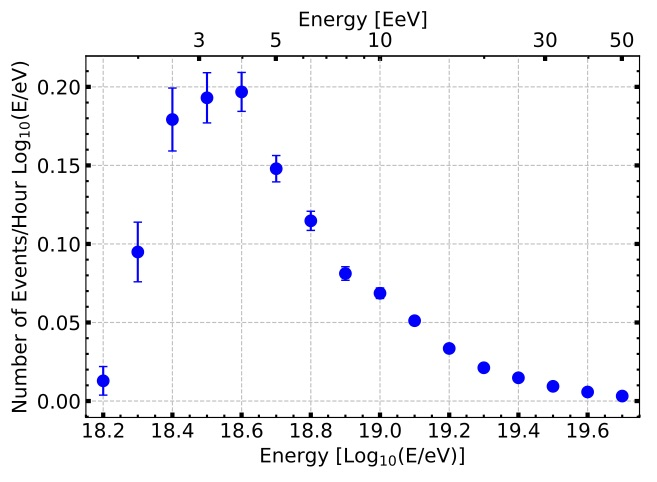 Trigger Efficiency
Laser Energy
Rate di eventi atteso in funzione dell’energia dello sciame
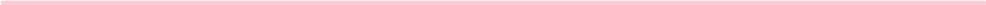 ‹#›
30 Marzo 2023
Daniele Garreffa
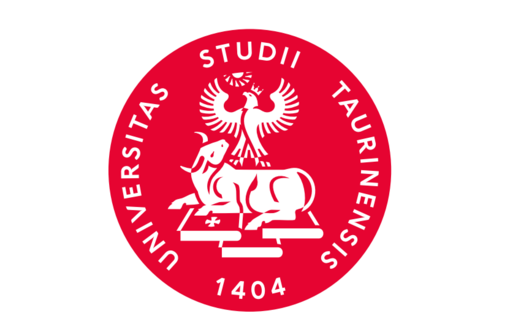 Conclusioni
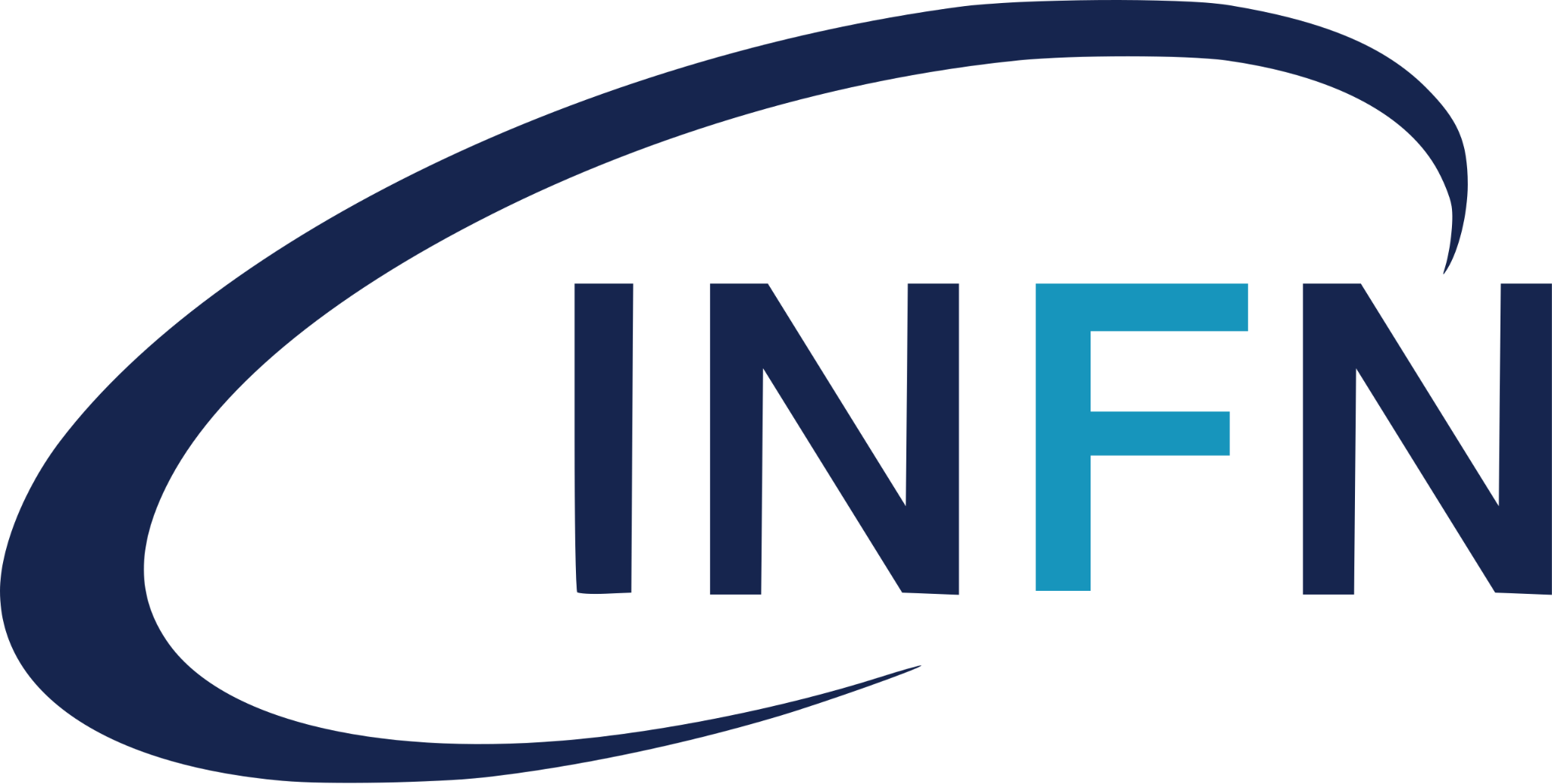 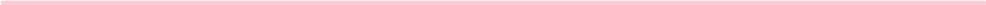 Con SPB2 sarà la prima volta in cui si osserveranno UHECR da quote orbitali!
Flight readiness: 10 aprile 2023, base operativa di Wanaka (Nuova Zelanda)
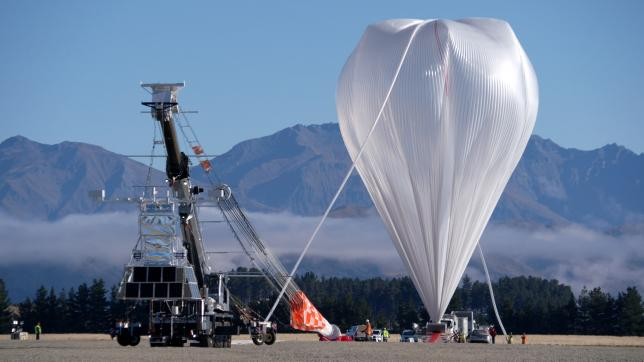 Configurazione dei detector per POEMMA
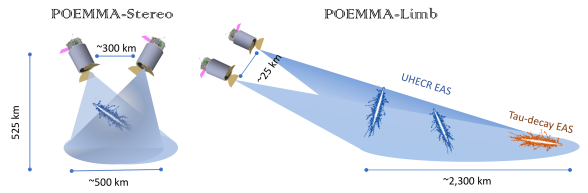 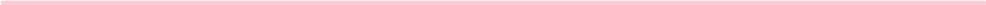 ‹#›
30 Marzo 2023
Daniele Garreffa
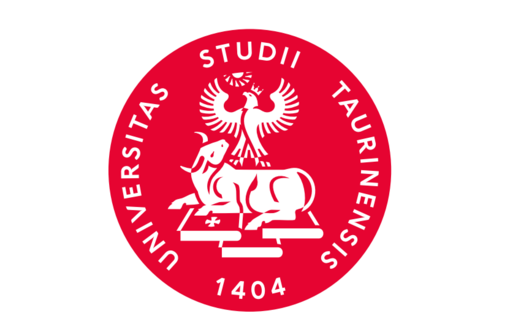 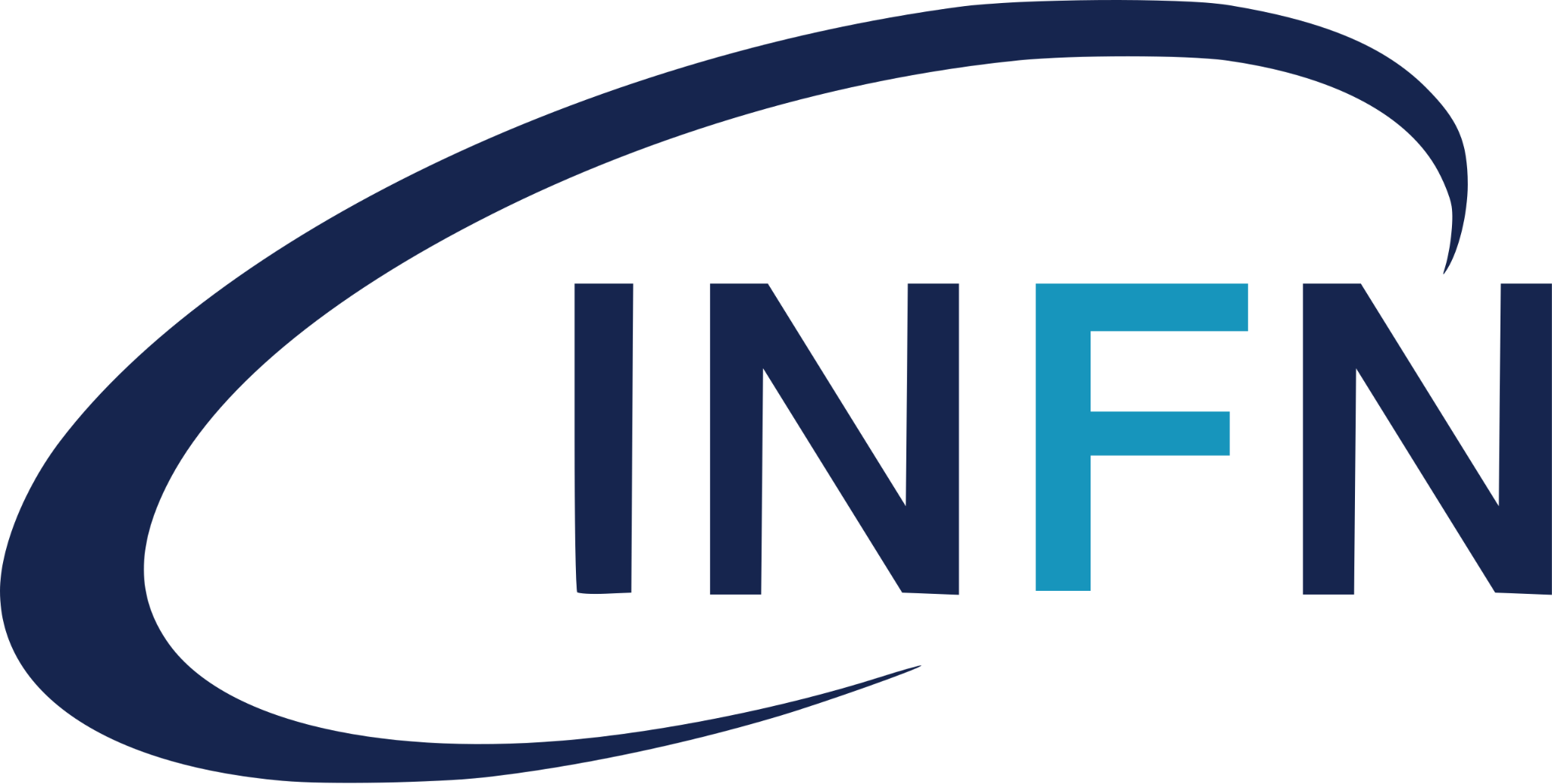 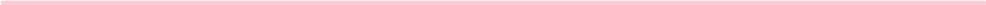 Grazie per l’attenzione!
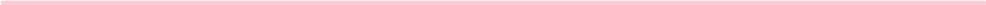 ‹#›
30 Marzo 2023
Daniele Garreffa
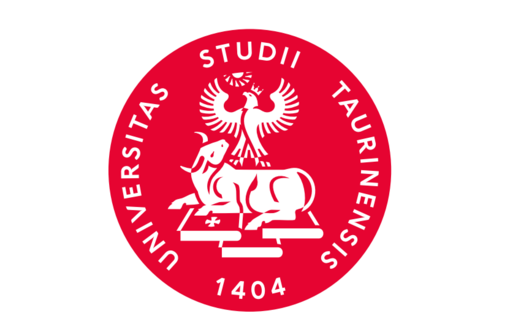 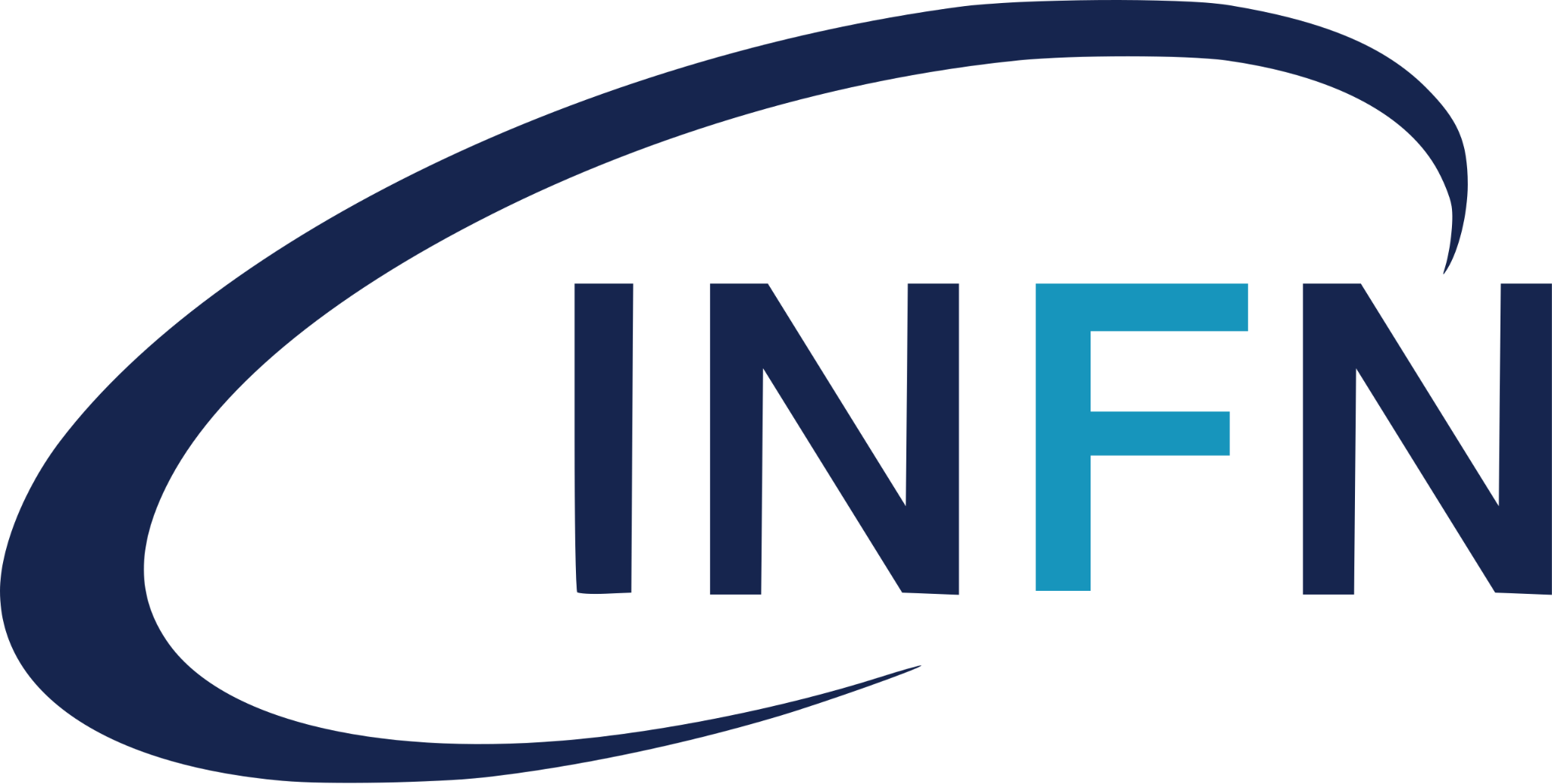 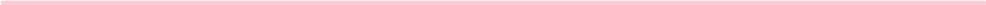 Slide di backup
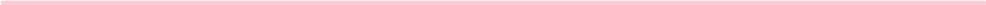 ‹#›
30 Marzo 2023
Daniele Garreffa
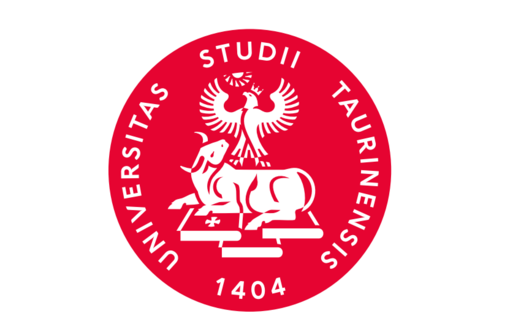 Schema completo della logica di trigger del FT
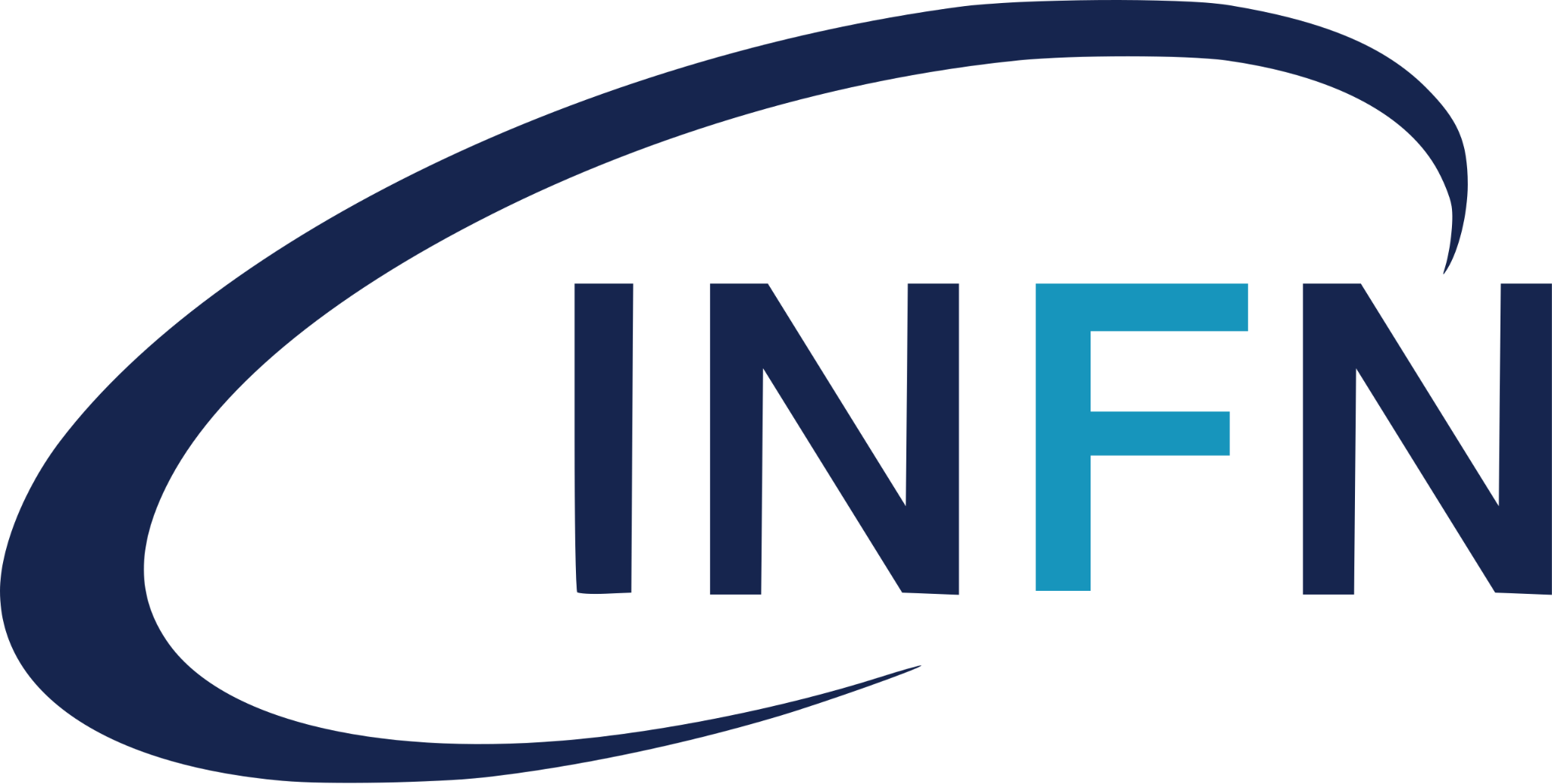 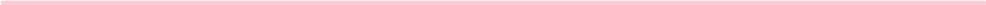 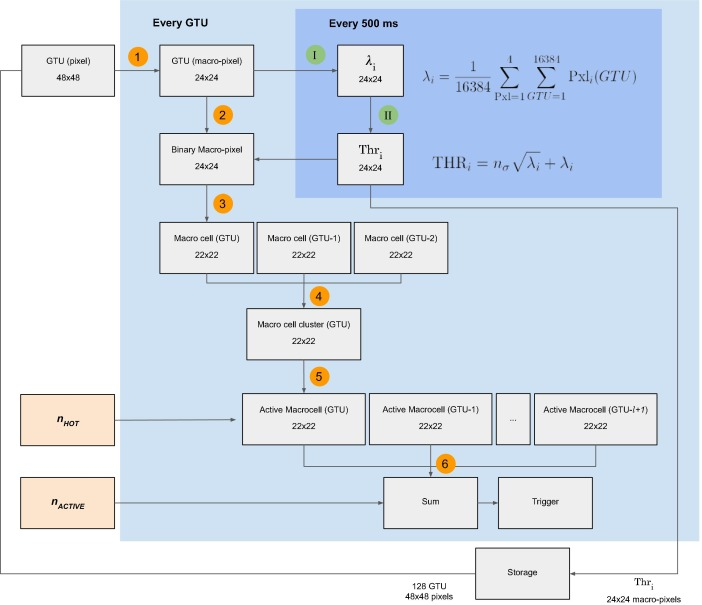 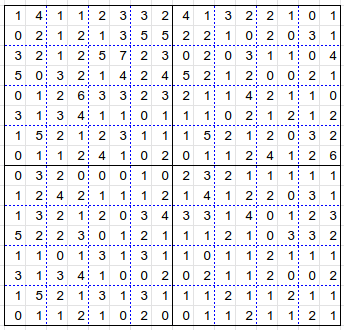 Per una 
singola 
PDM (36 PMT)
4 MAPMT a livello di pixel
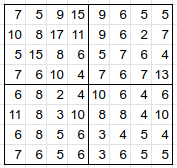 Le stesse 4 MAPMT a livello di MacroPixel
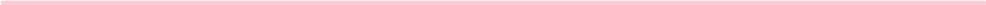 ‹#›
30 Marzo 2023
Daniele Garreffa
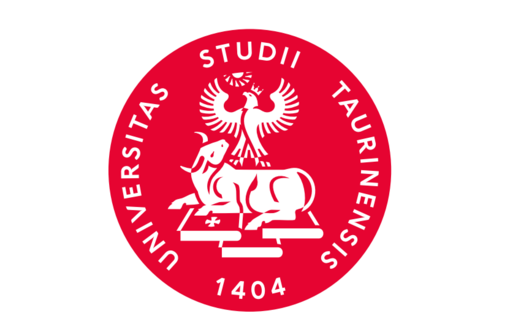 Parametri della logica di trigger
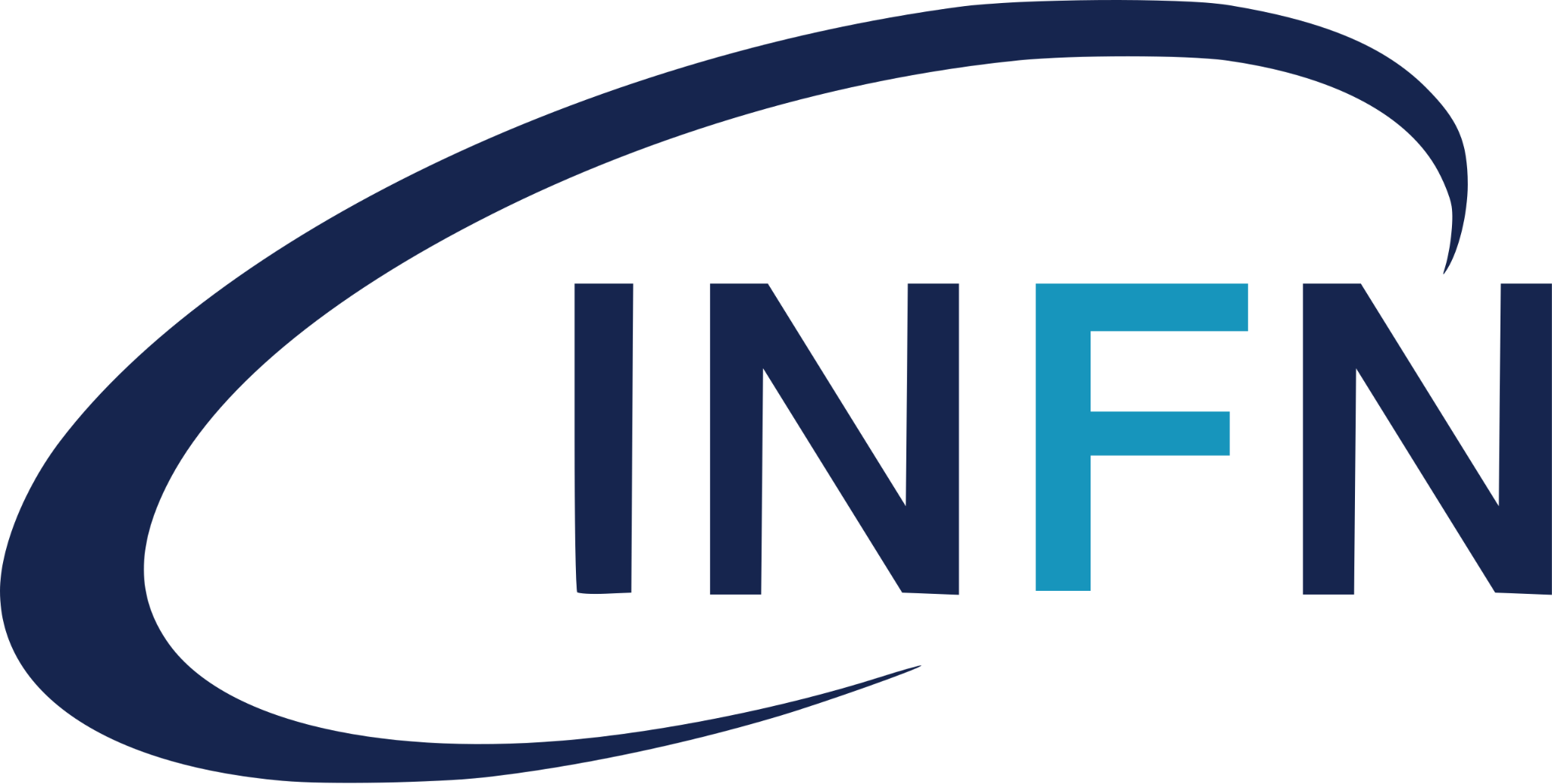 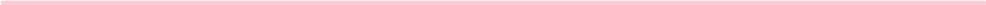 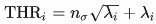 Il valore di soglia è :
λi : count rate medio nel macropixel i sui 16384 GTU antecedenti all’aggiornamento della soglia 
nσ : parametro che controlla il valore finale della sogliaSe i conteggi seguono una distribuzione poissoniana, la soglia THRi altro non è che nσ  volte la deviazione standard 
La logica di trigger ha 4 parametri:    Test fatti su EAS simulati (Conex) permettono di definire un range di apprezzamento:
Sorgenti di luci diffuse e persistenti non danno trigger
nσ , nhot , nactive , l
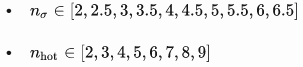 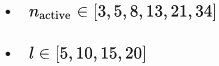 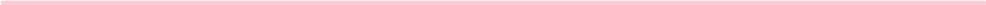 ‹#›
30 Marzo 2023
Daniele Garreffa
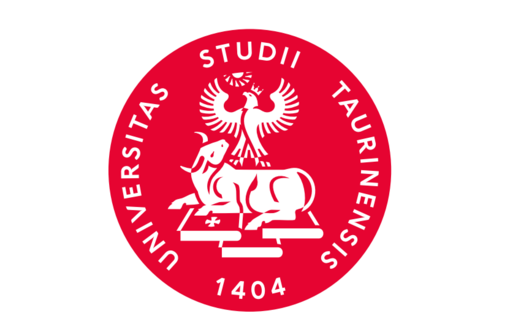 Evento da diversi punti di vista
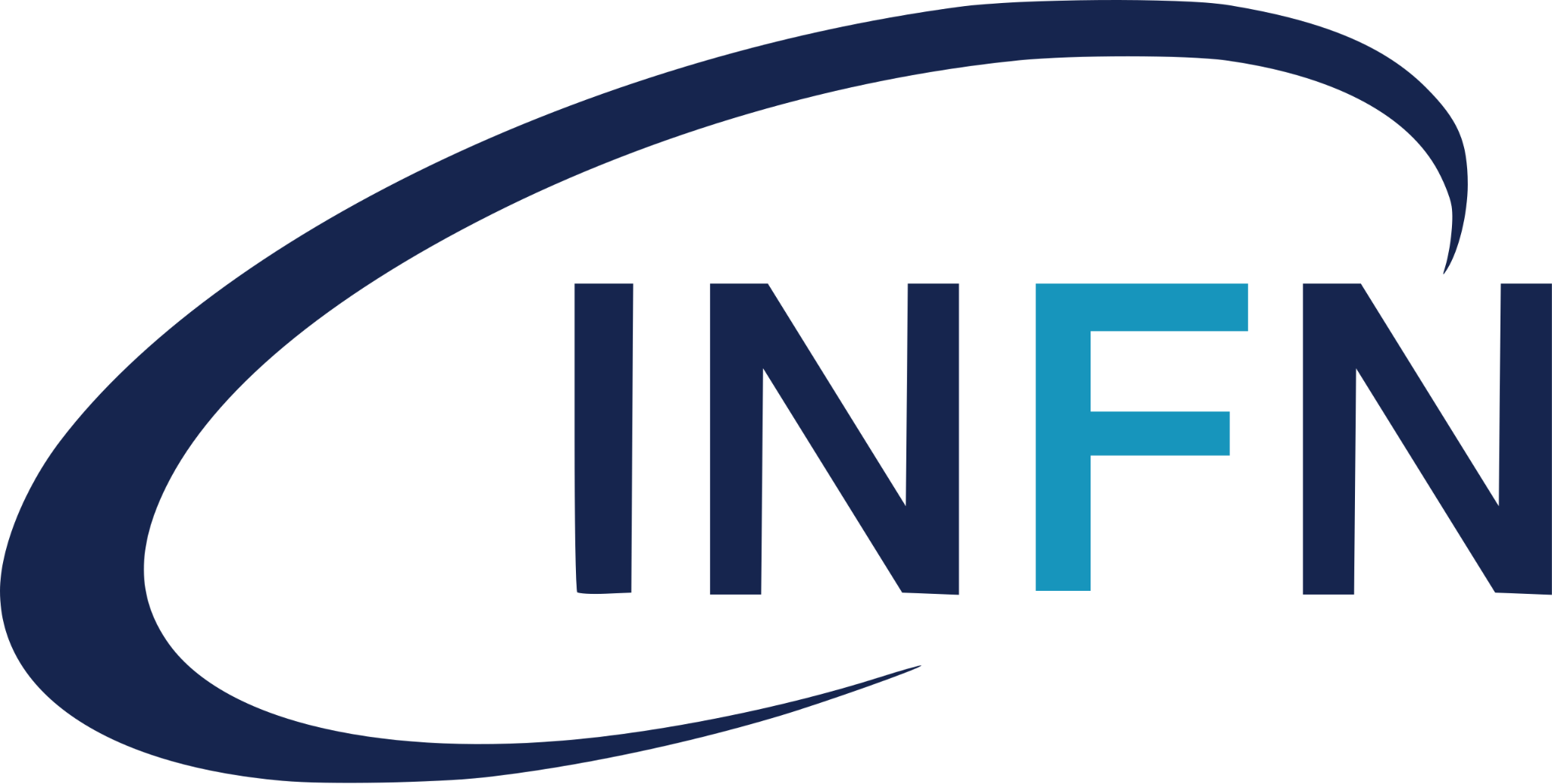 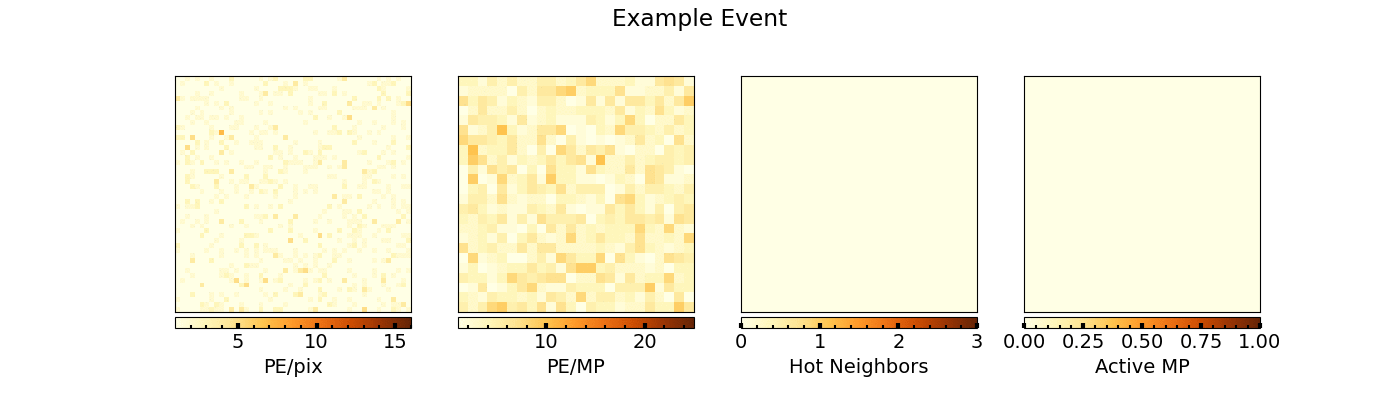 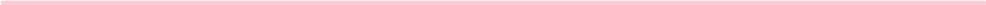 Pixel view (48×48)
MacroCell view (22×22)
Active MacroCell view (22×22)
MacroPixel view (24×24)
Evento (1 sola PDM)
Lo stesso evento usando i macropixel
Ciascun pixel rappresenta  il numero di macropixel sopra soglia in un cella 3x3
(macrocella)
Un pixel è messo a 1 se il valore di quest’ultima macrocella è almeno uguale a nHOT
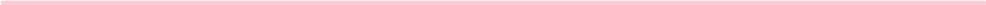 ‹#›
30 Marzo 2023
Daniele Garreffa
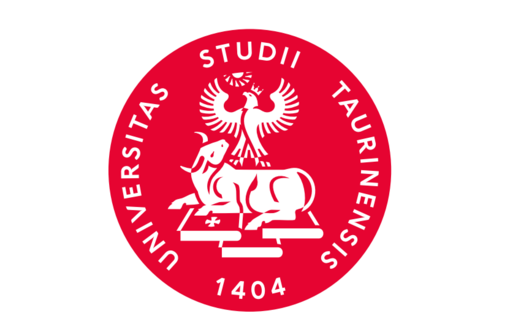 Conversione della trasmittanza in energia del laser
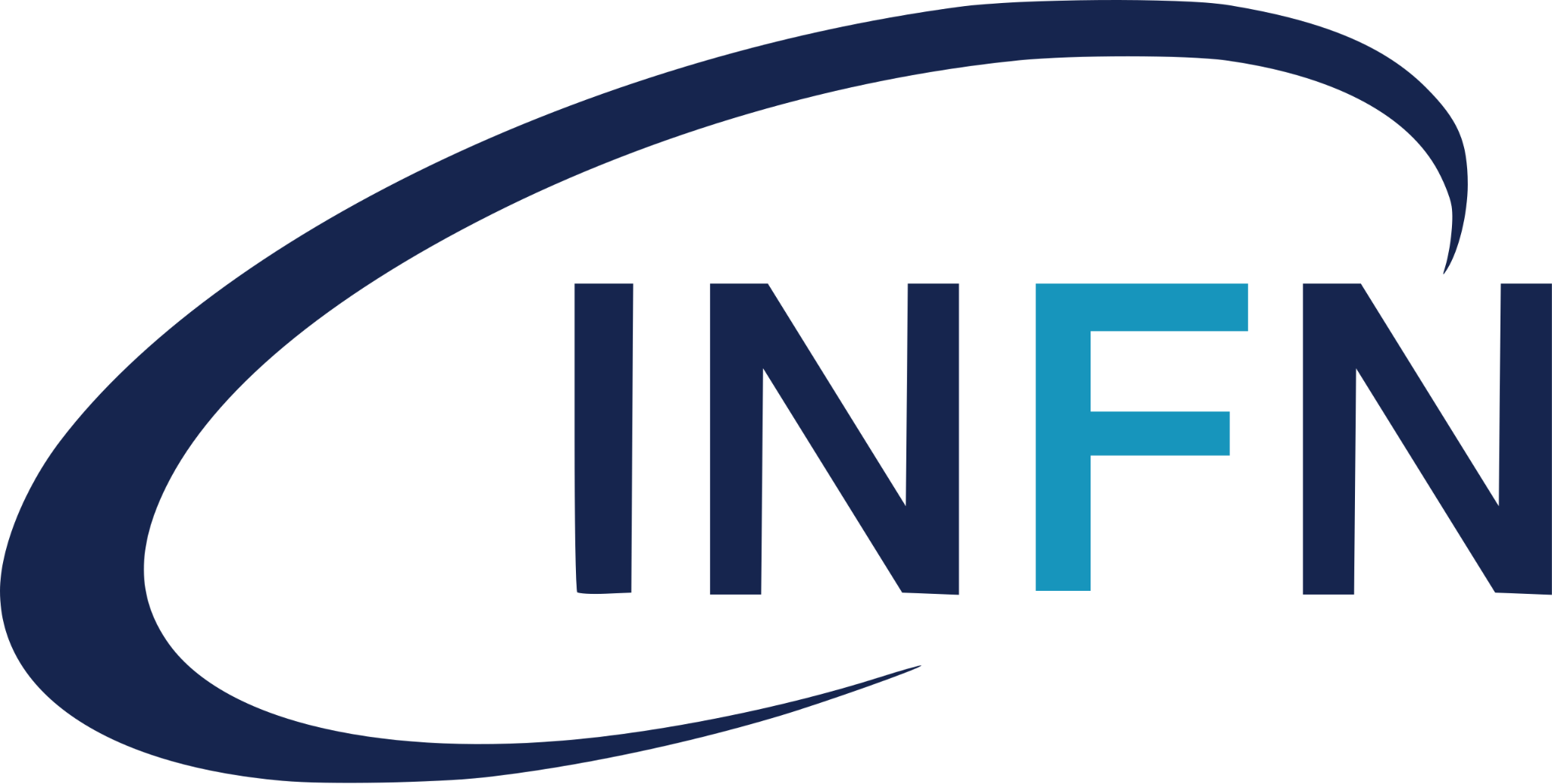 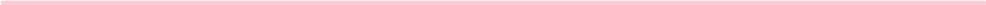 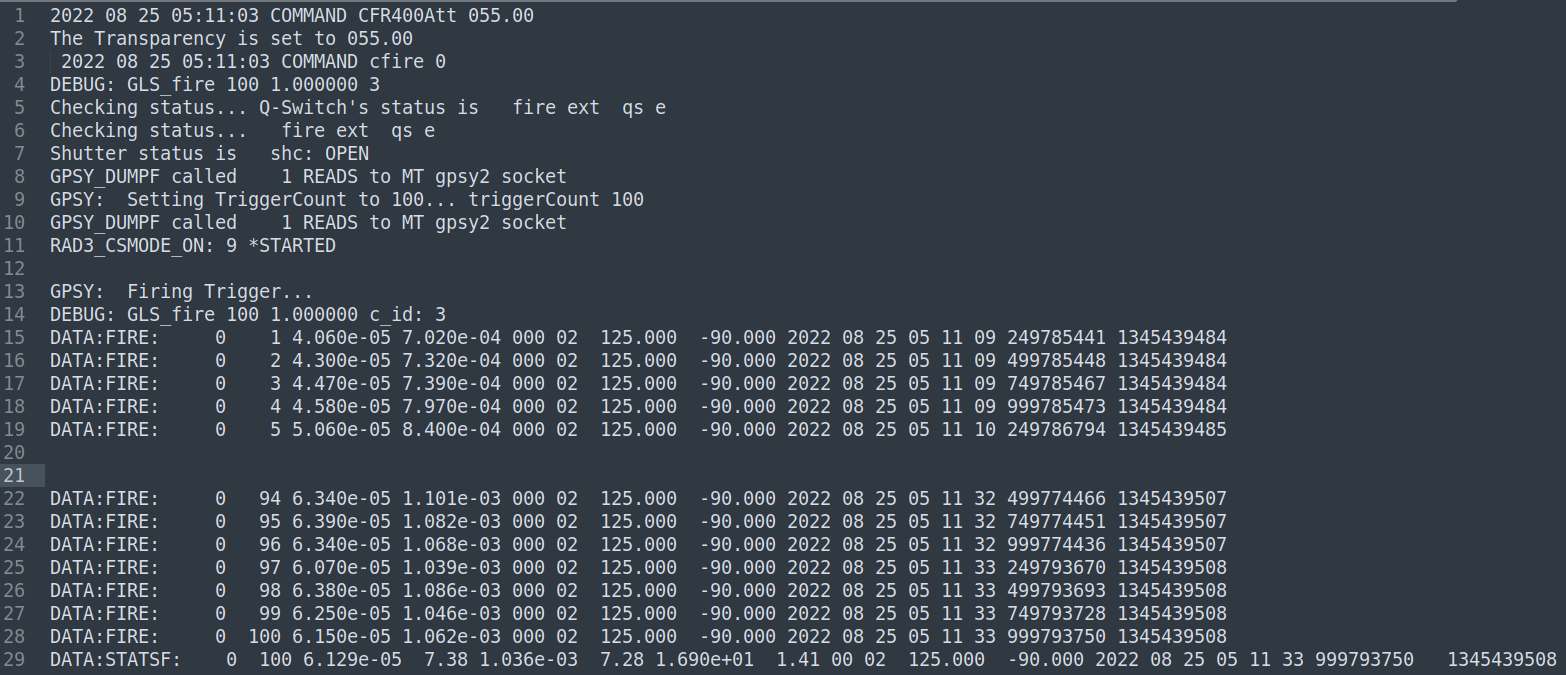 Fattore di conversione  =    Energia totale
Due calibrazioni: mattina e sera
Energia nella probe
Il laser punta nadir
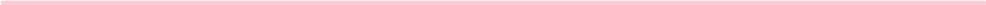 ‹#›
30 Marzo 2023
Daniele Garreffa
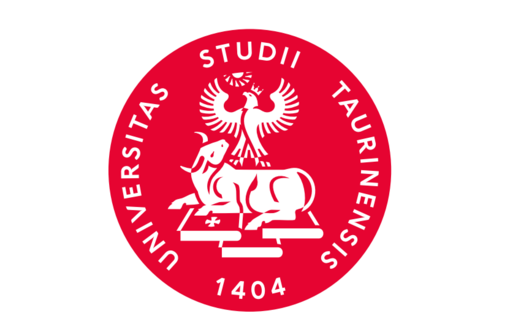 Conversione della trasmittanza in energia del laser
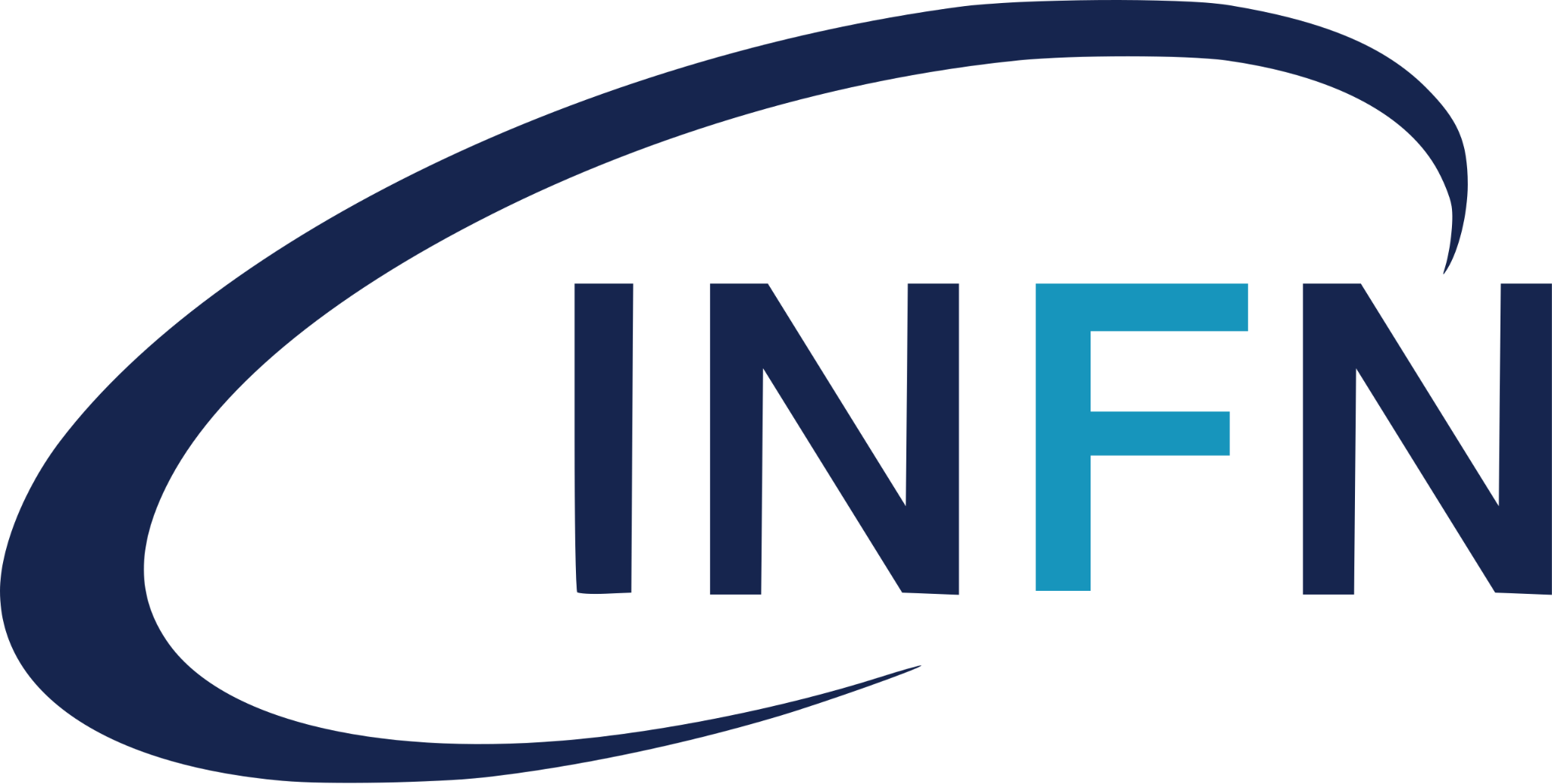 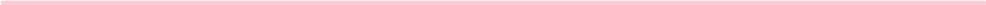 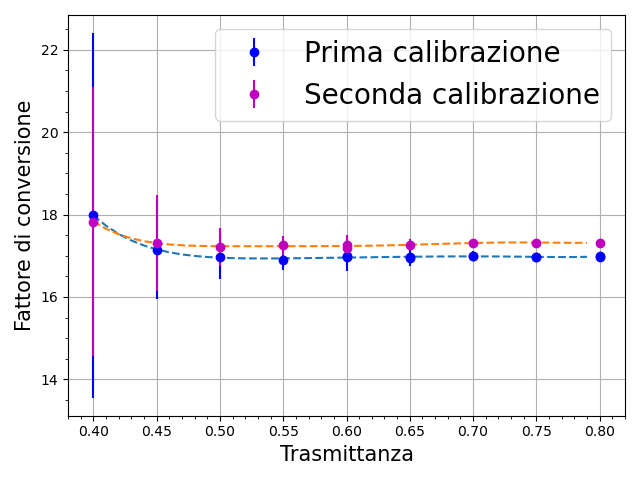 Andamento pressoché uguale per le due calibrazioni
FdC finale: media dei fattori di conversione
Errore sul FdC: semidispersione massima
energia laser = FdC × energia 1^ probe
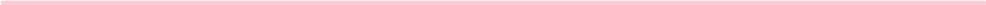 ‹#›
30 Marzo 2023
Daniele Garreffa
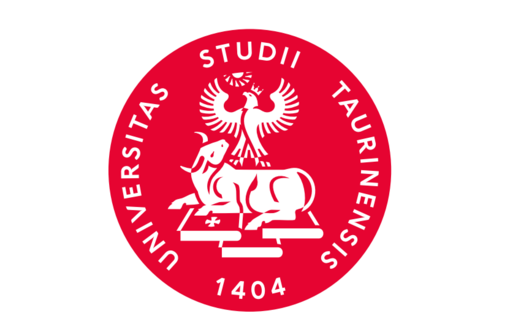 Problemi noti
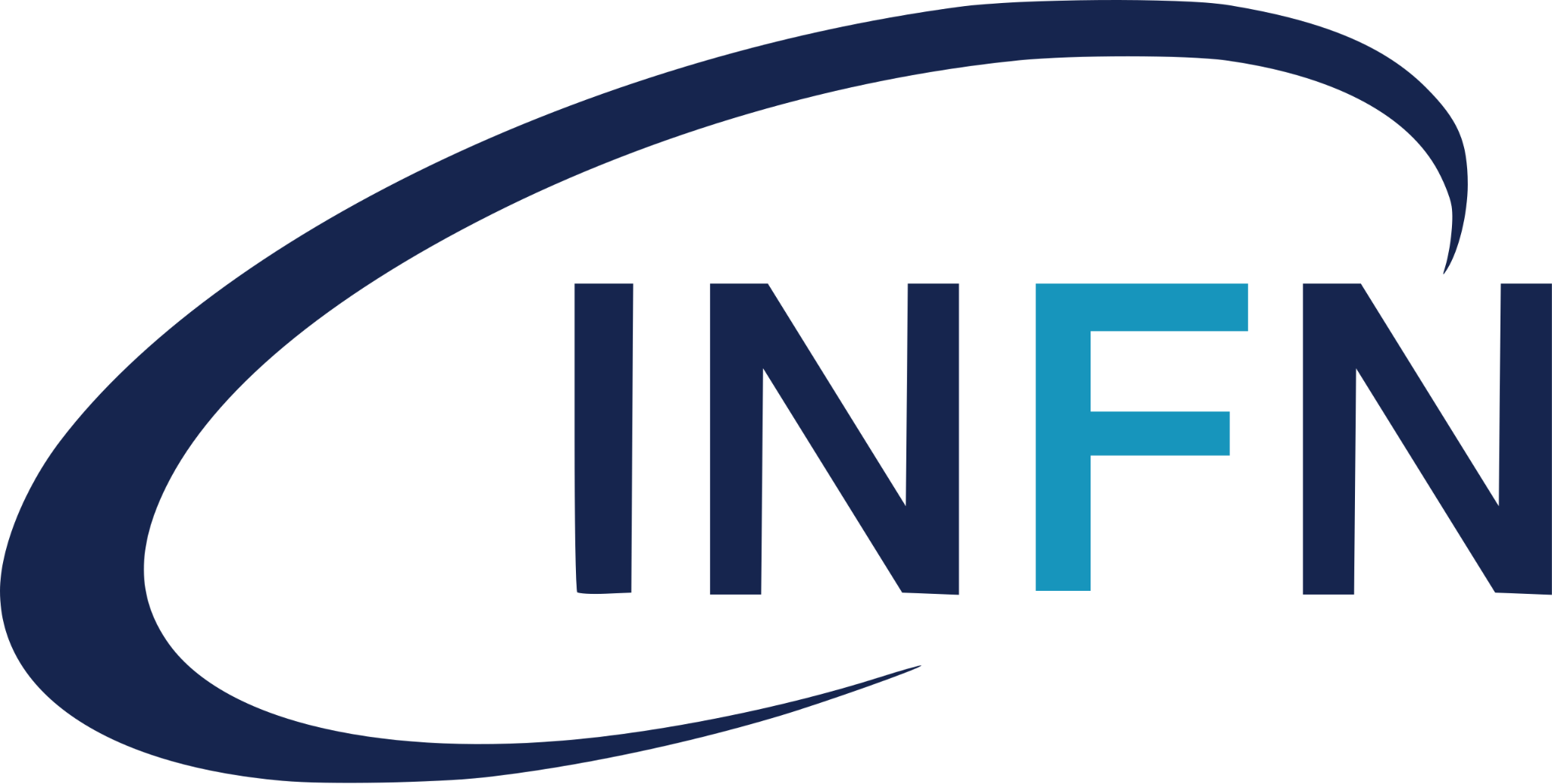 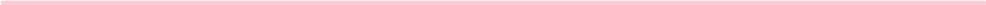 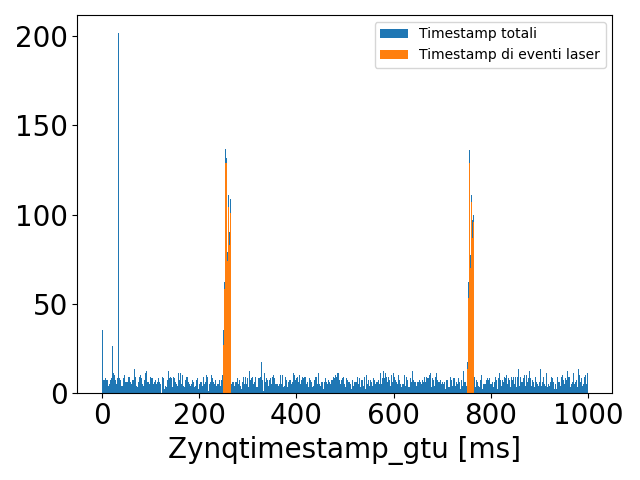 1) PDM per un certo numero di pacchetti                         
    hanno smesso di raccogliere dati
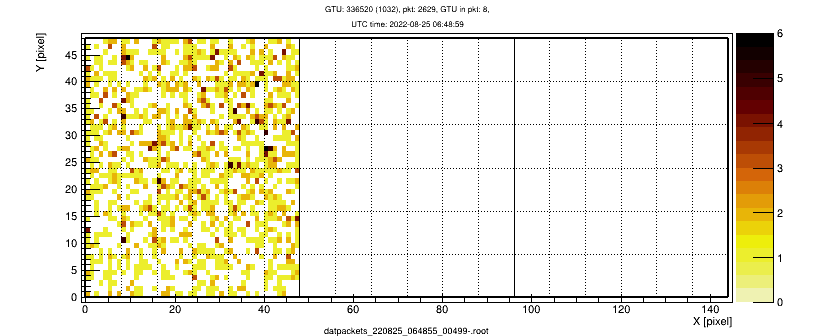 2) Ritardo del segnale tra Zynq e Clock Board 
       
                perdita di eventi laser adiacenti
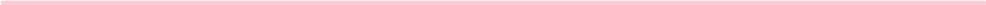 ‹#›
30 Marzo 2023
Daniele Garreffa
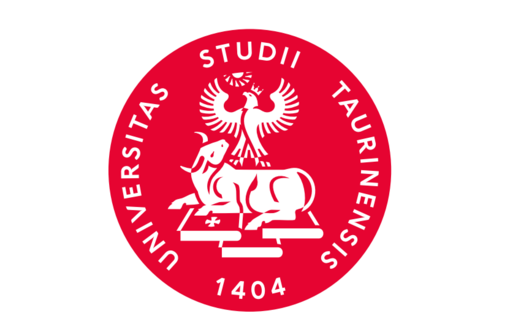 Problemi noti
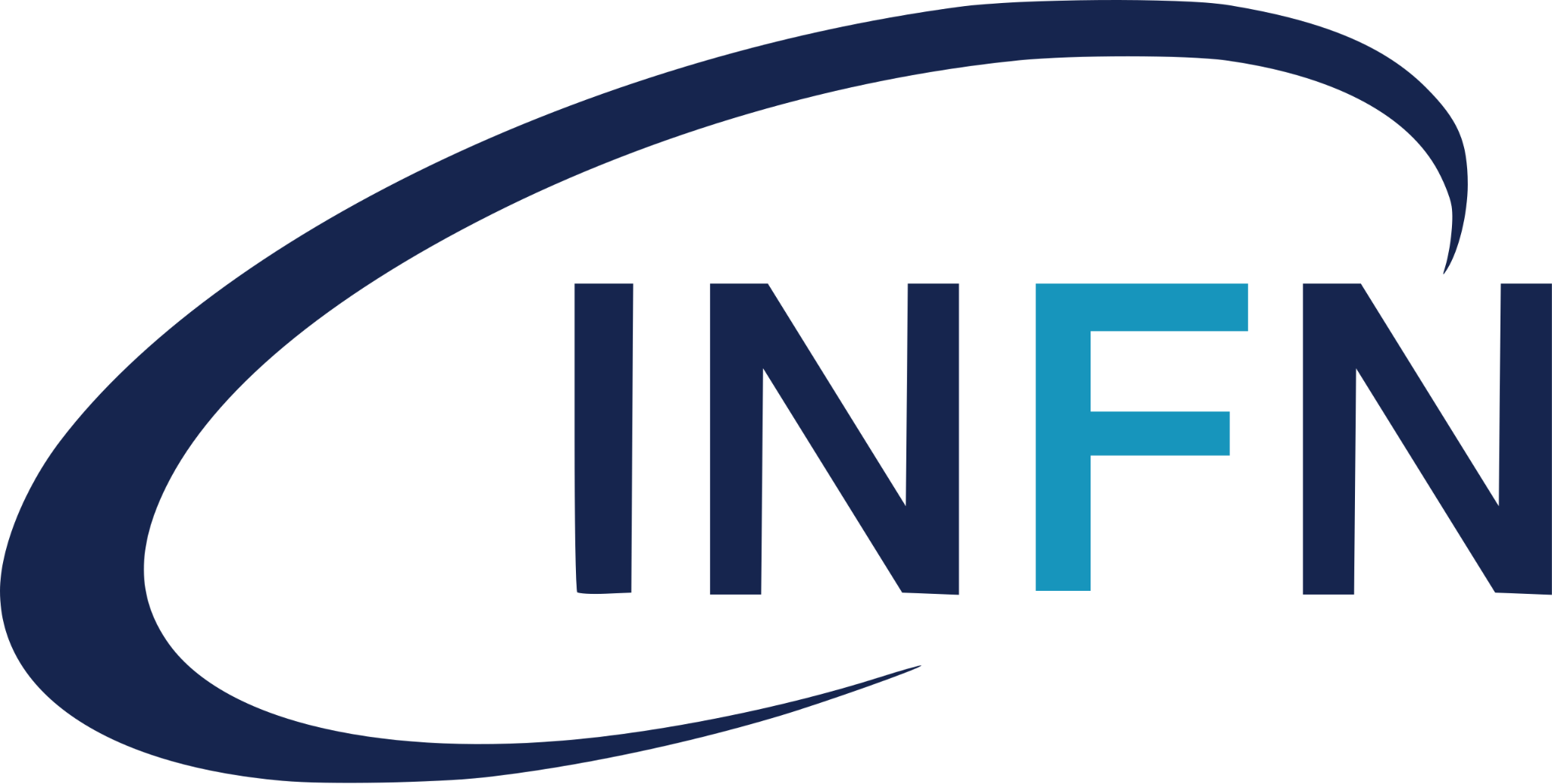 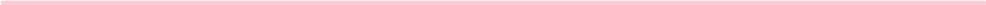 3) Calcolo dell’efficienza per ogni bin di trasmittanza
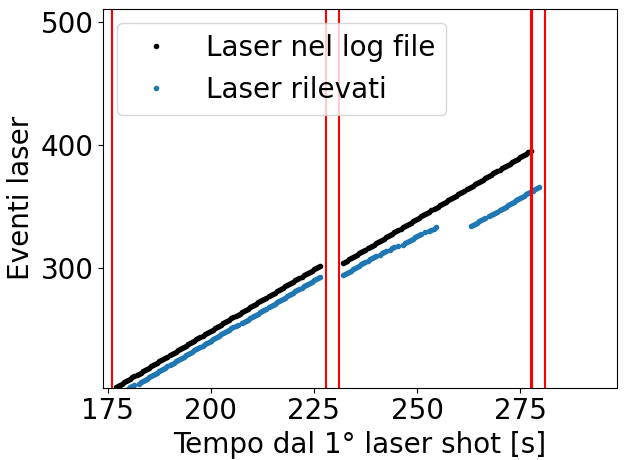 Linee rosse : inizio e fine di un bin in energia
1 energy bin = 100 shot
Pool di eventi persi: la zynq non ha
salvato i timestamp
I valori di efficienza per i bin di energia anomali sono stati esclusi dal data fit
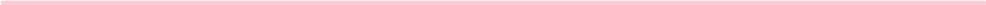 ‹#›
30 Marzo 2023
Daniele Garreffa
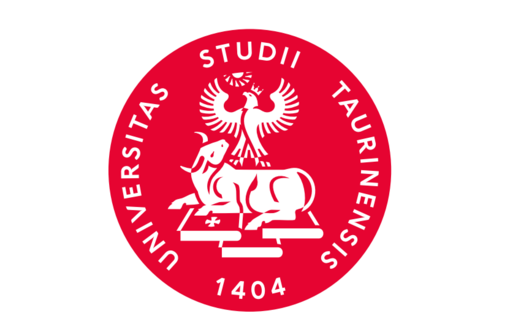 Referenze
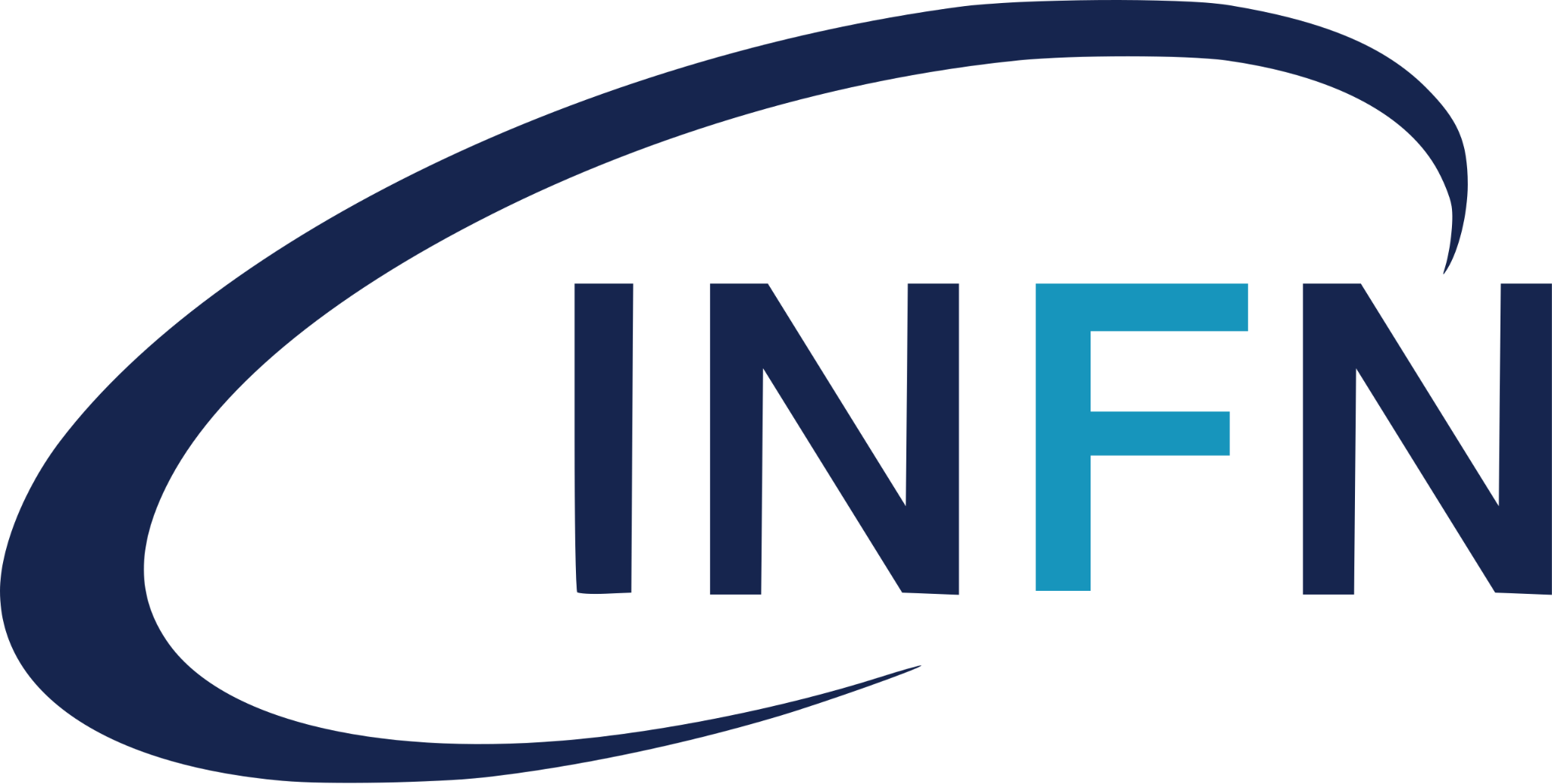 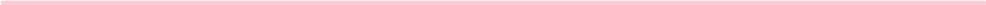 EUSO-SPB2 paper per ICRC2019: https://pos.sissa.it/358/466/pdf

Paper ScienceDirect  ‘ Development of a cosmic ray oriented trigger for the fluorescence telescope on EUSO-SPB2 ’, https://www.sciencedirect.com/science/article/pii/S0273117721009388,
20 dicembre 2021

Viktoria Kungel, FT Field Tests , 32nd JEM-EUSO International Collaboration Meeting, RIKEN (Japan), 30 novembre 2022

Giuseppe Osteria, SPB1 trigger efficiency plot: https://www.researchgate.net/publication/346030263_Extreme_Universe_Space_Observatory_on_a_Super_Pressure_Balloon_1_calibration_from_the_laboratory_to_the_desert , novembre 2020
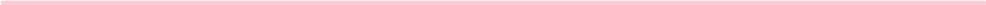 ‹#›
30 Marzo 2023
Daniele Garreffa